٤
صفحة ١٧٢
الفصل
الكسور الاعتيادية و الكسور العشرية
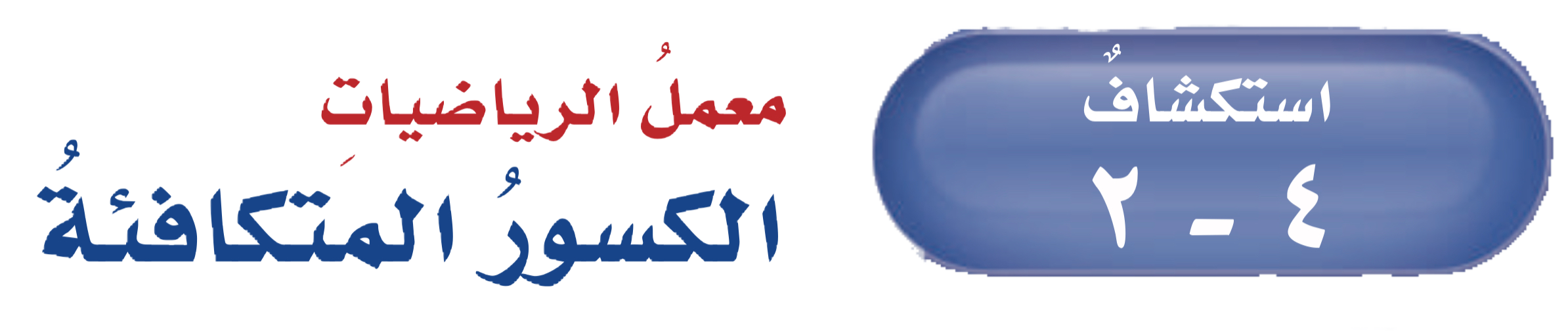 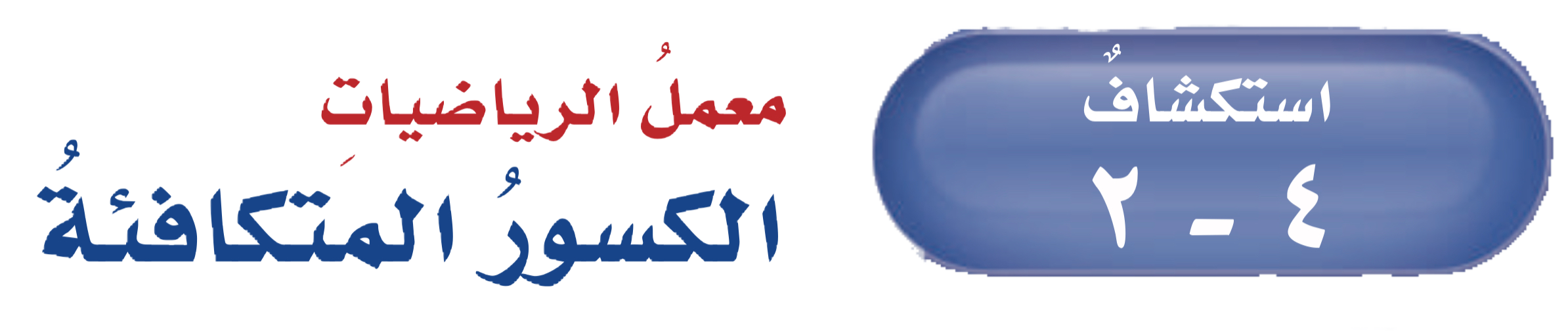 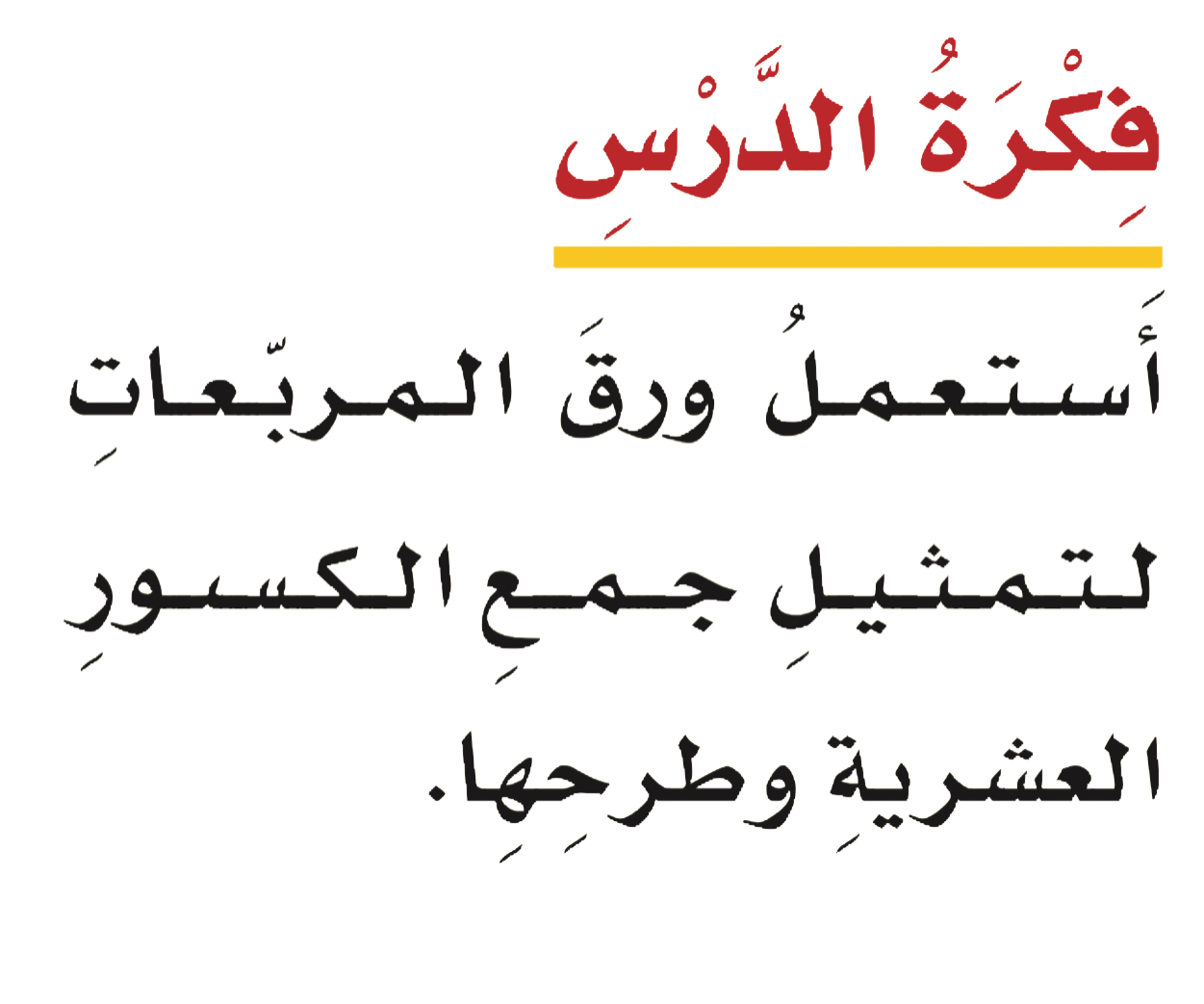 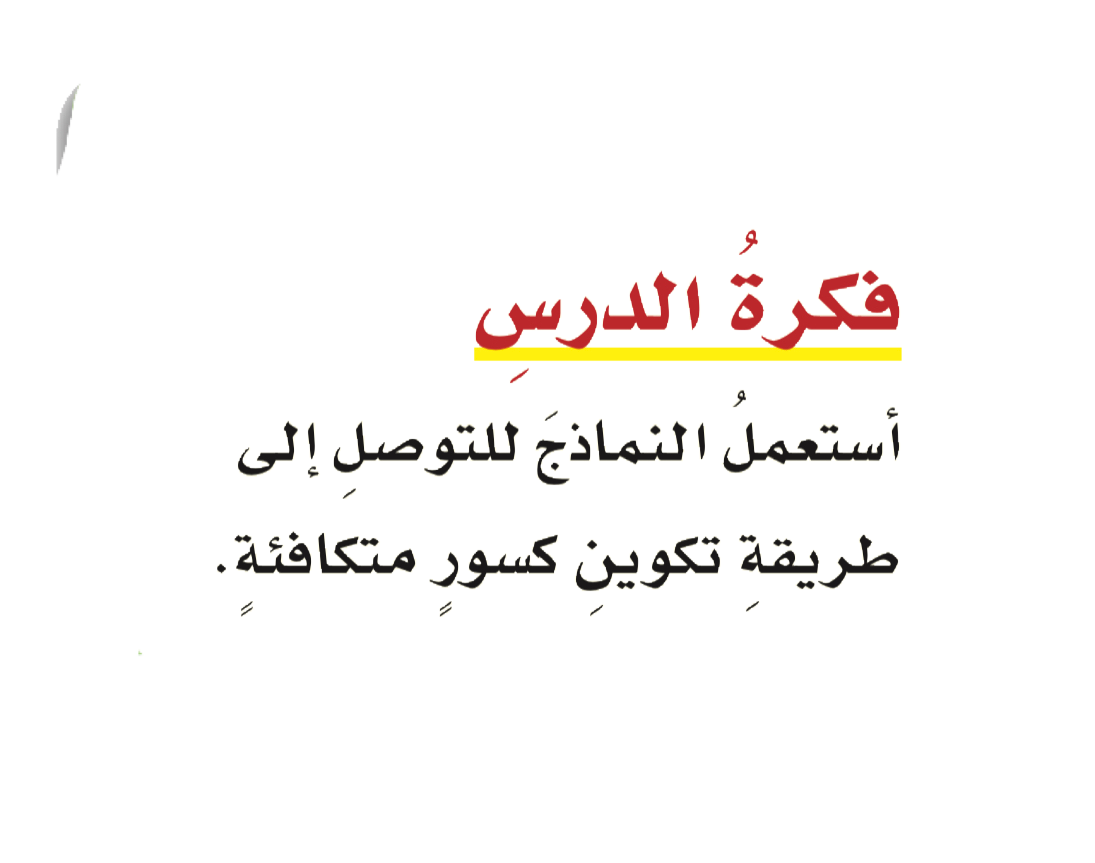 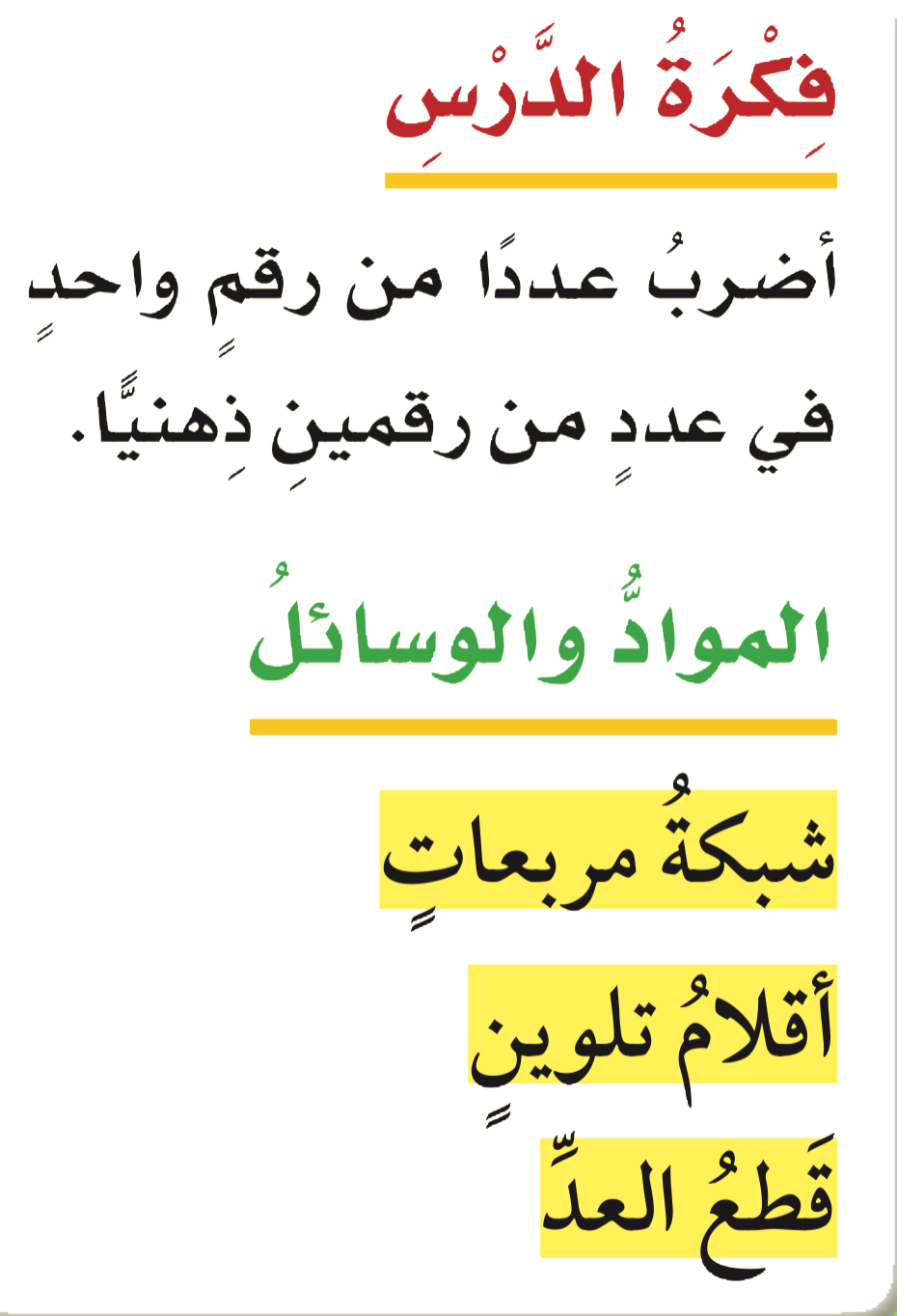 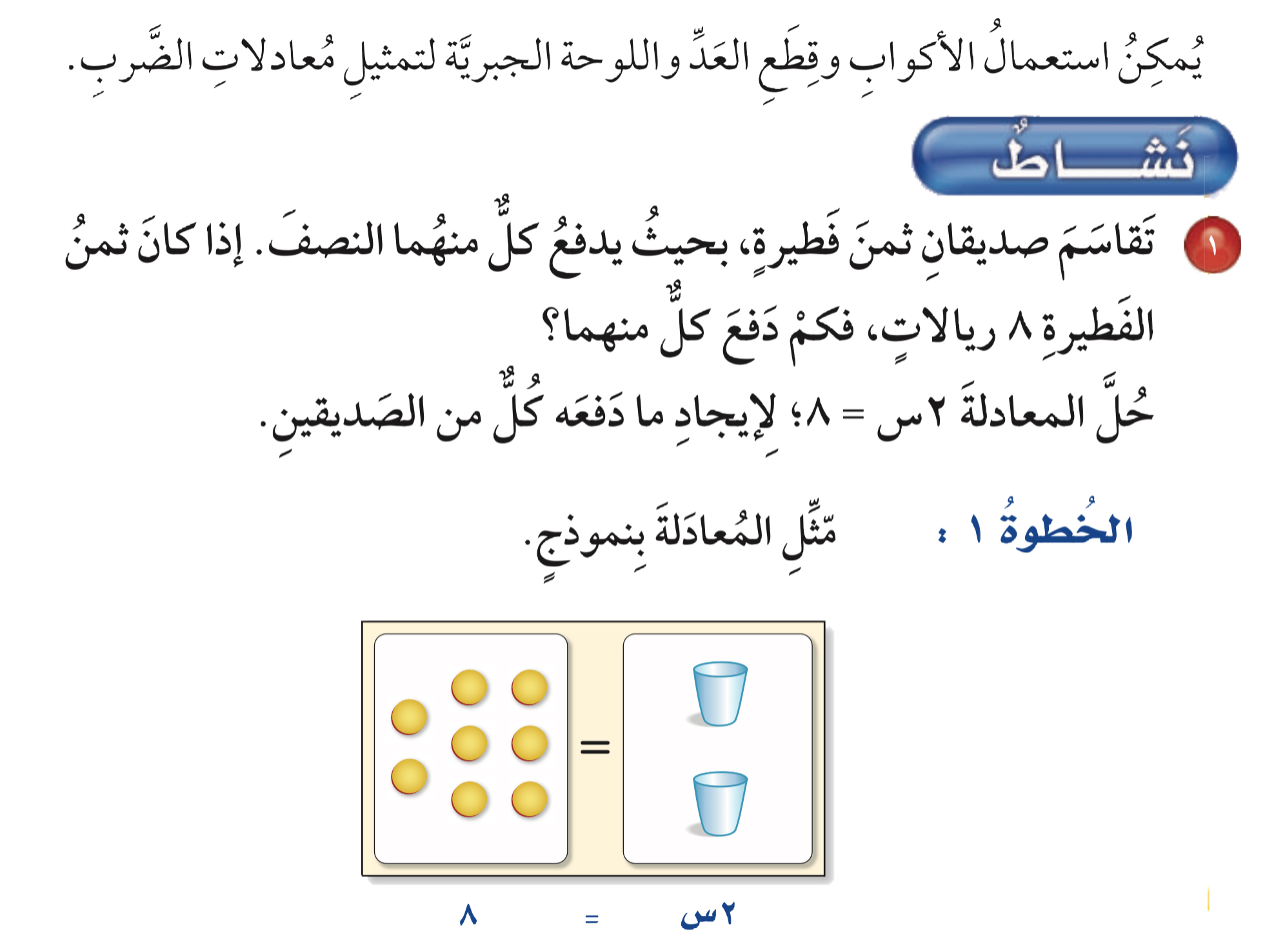 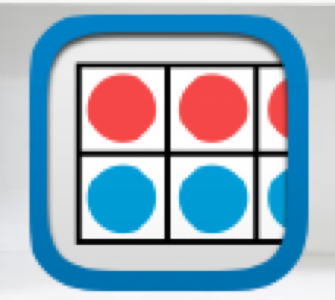 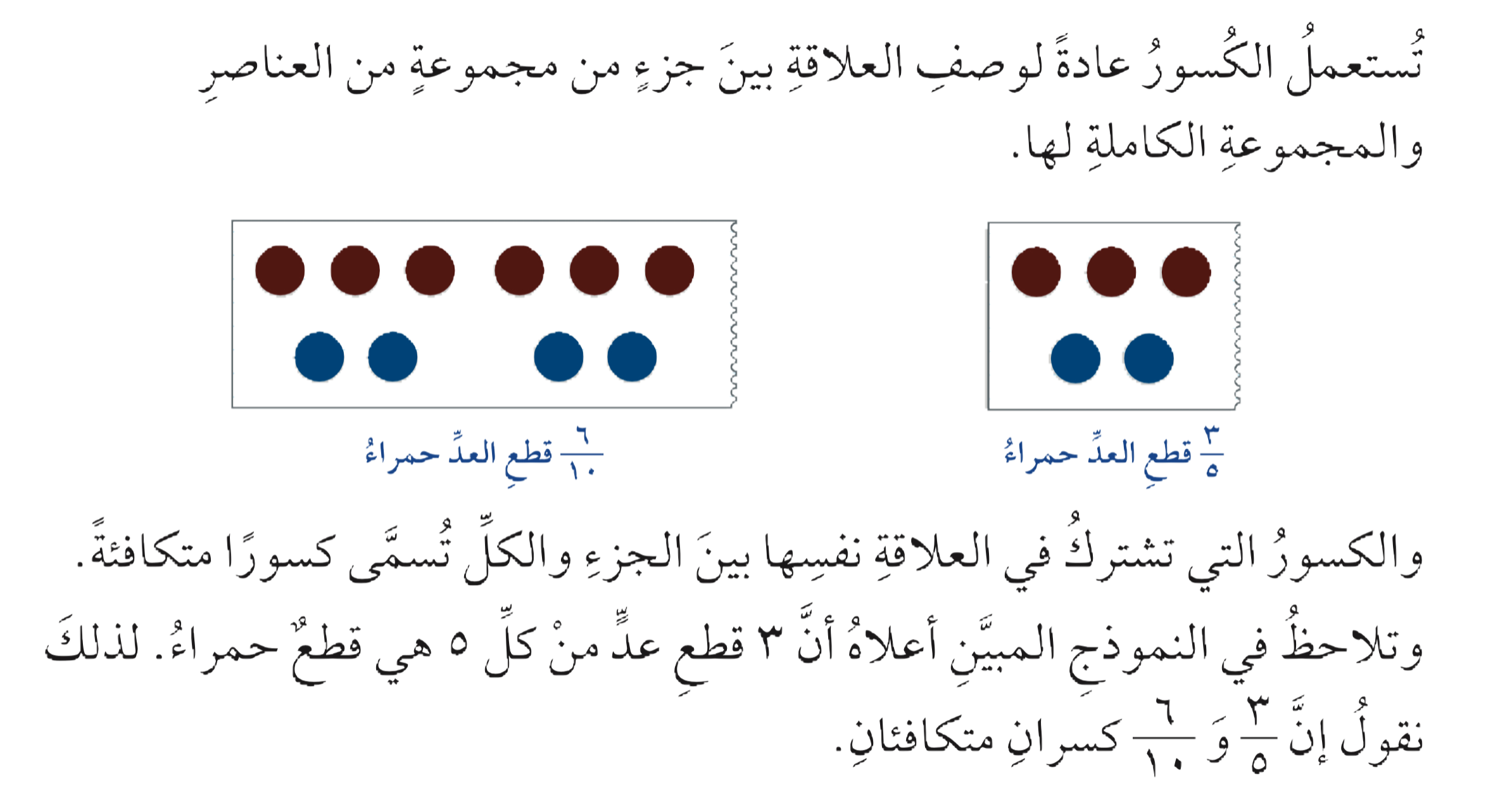 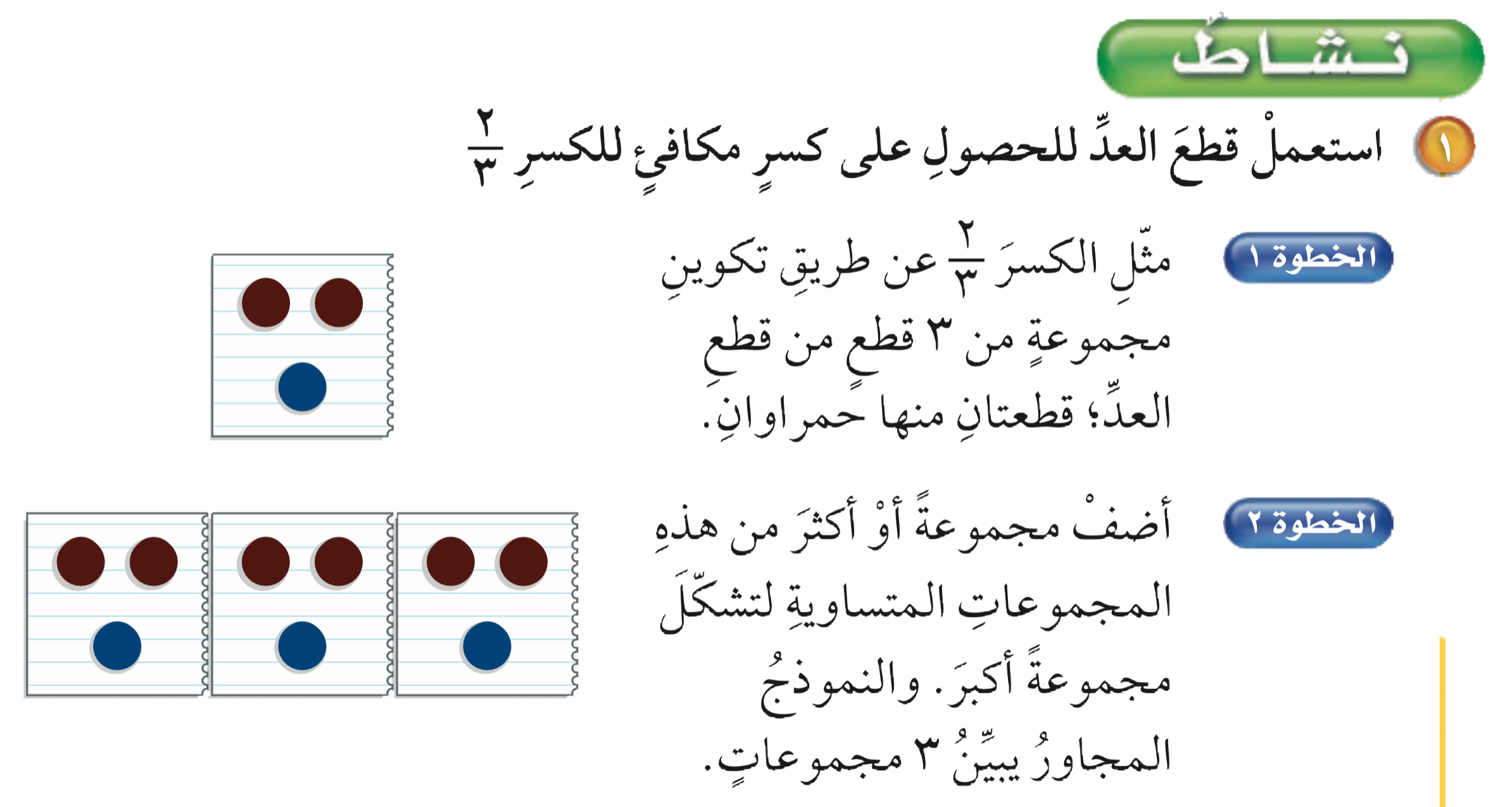 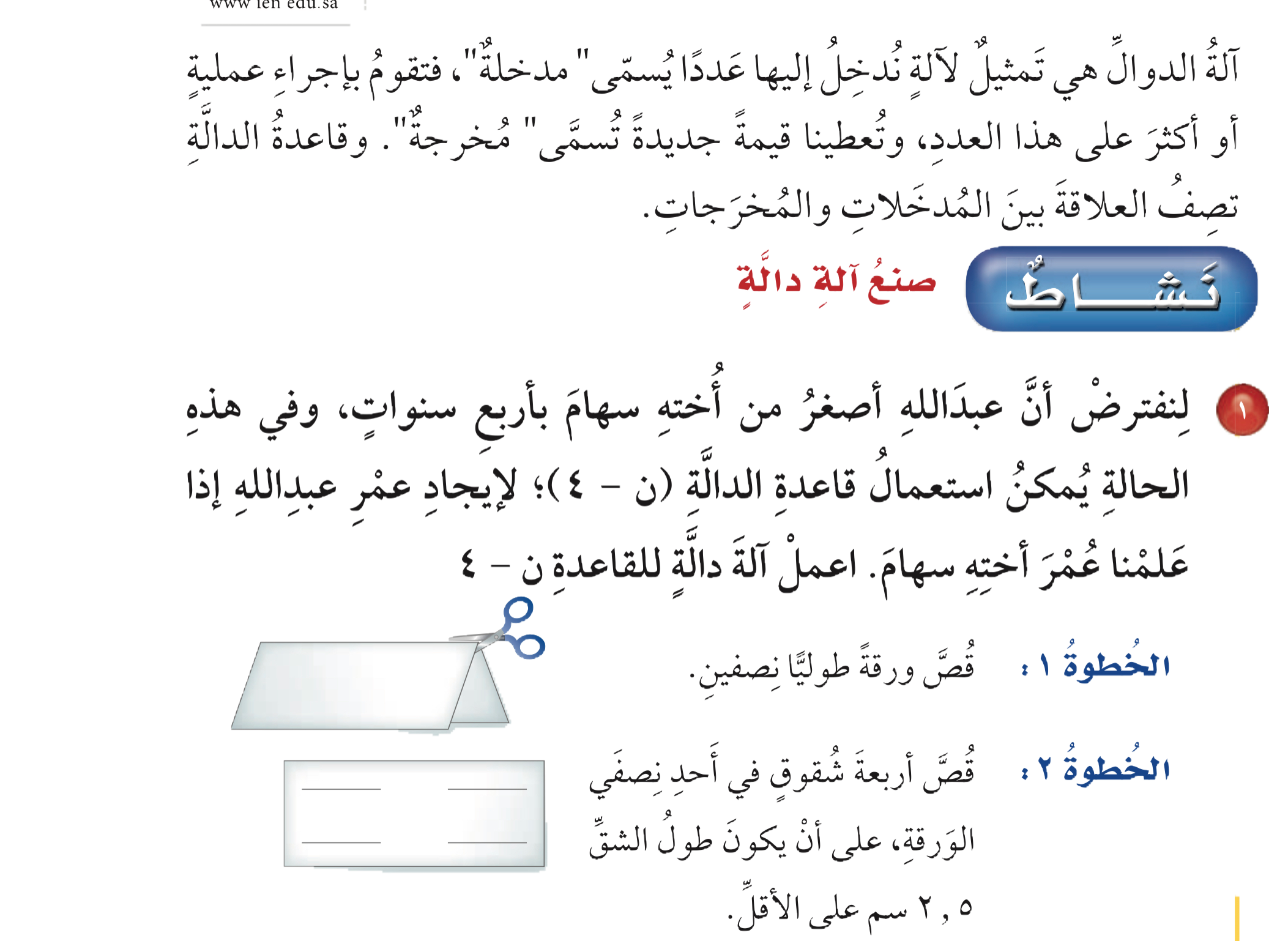 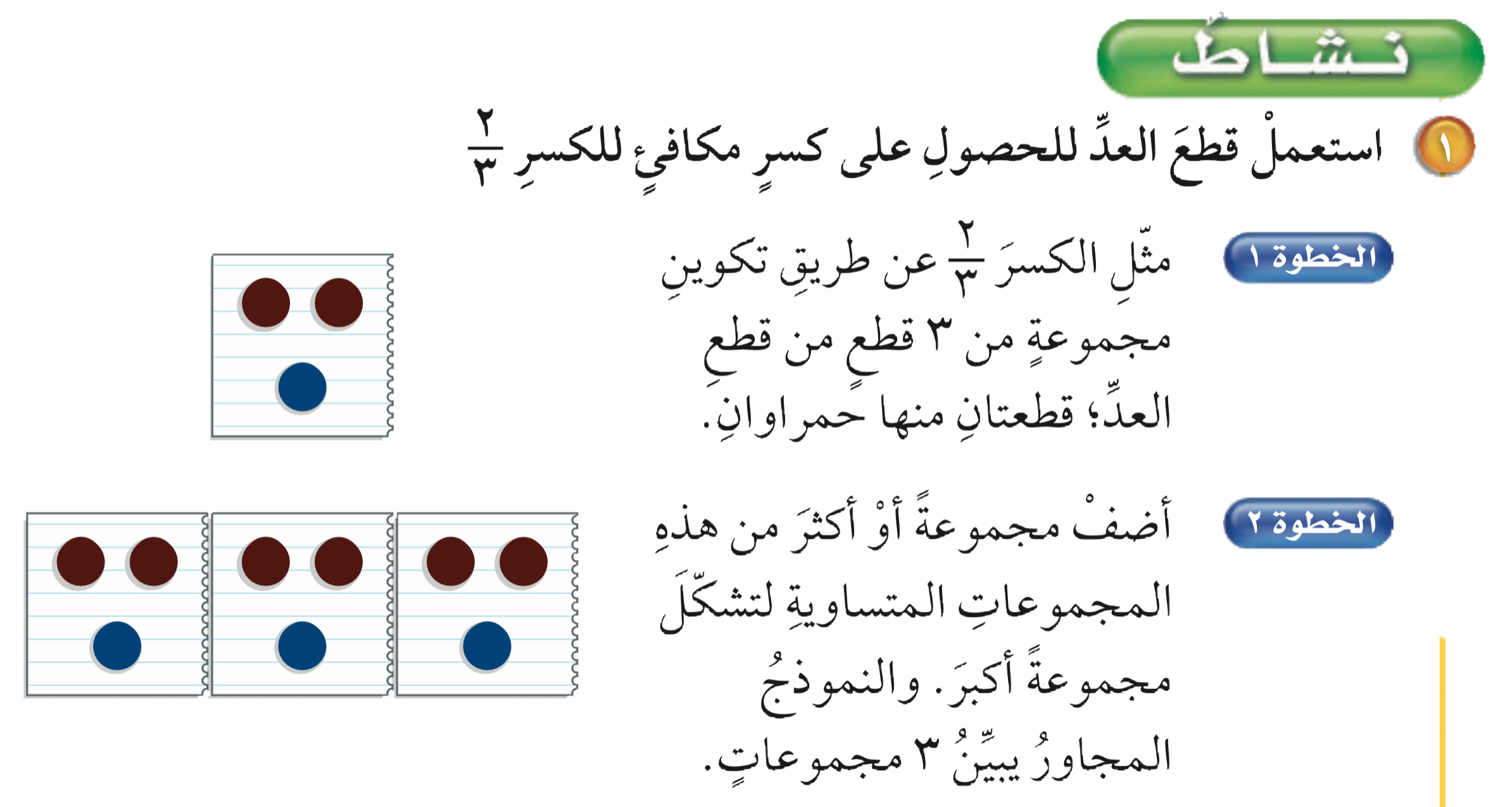 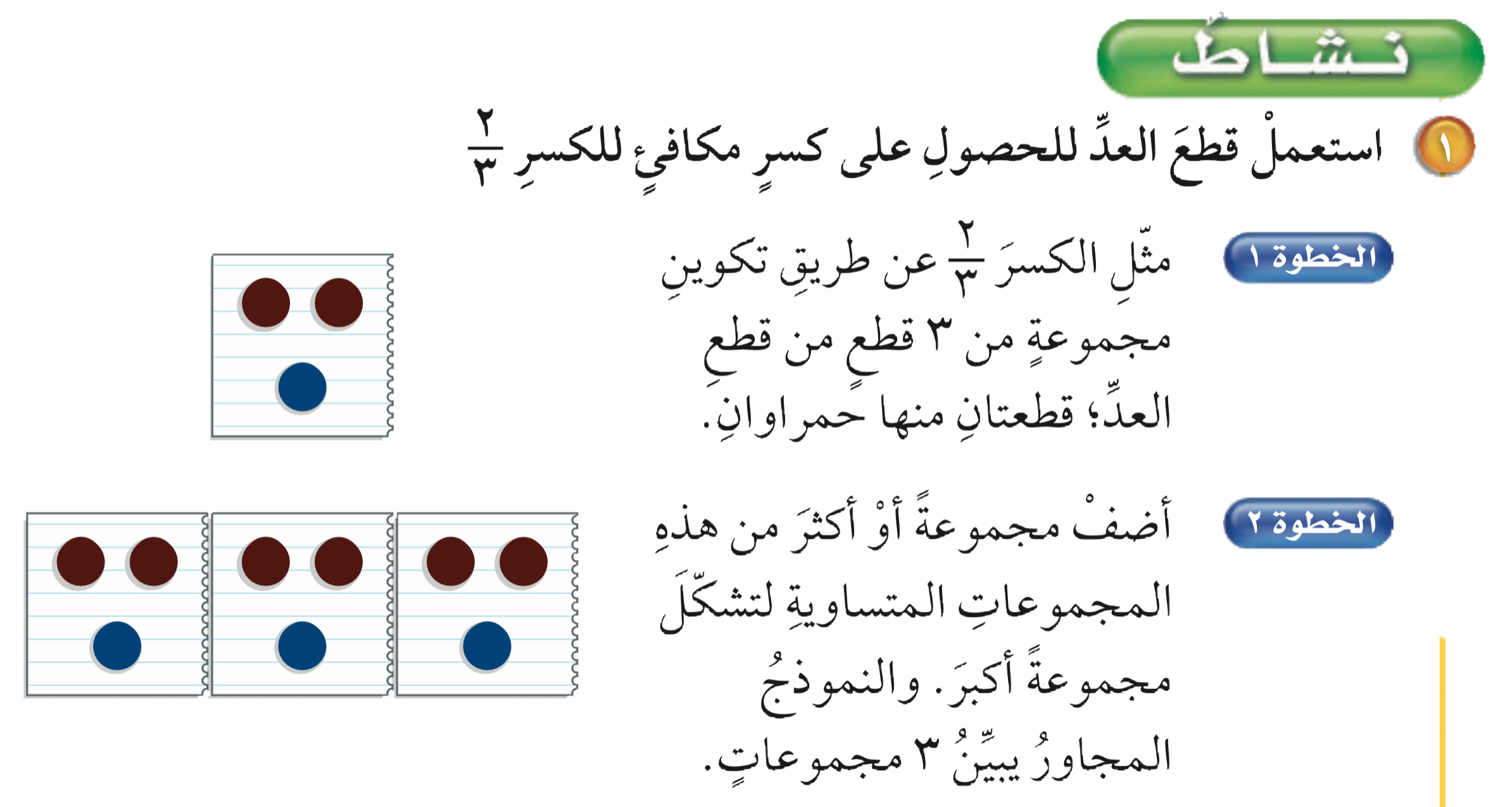 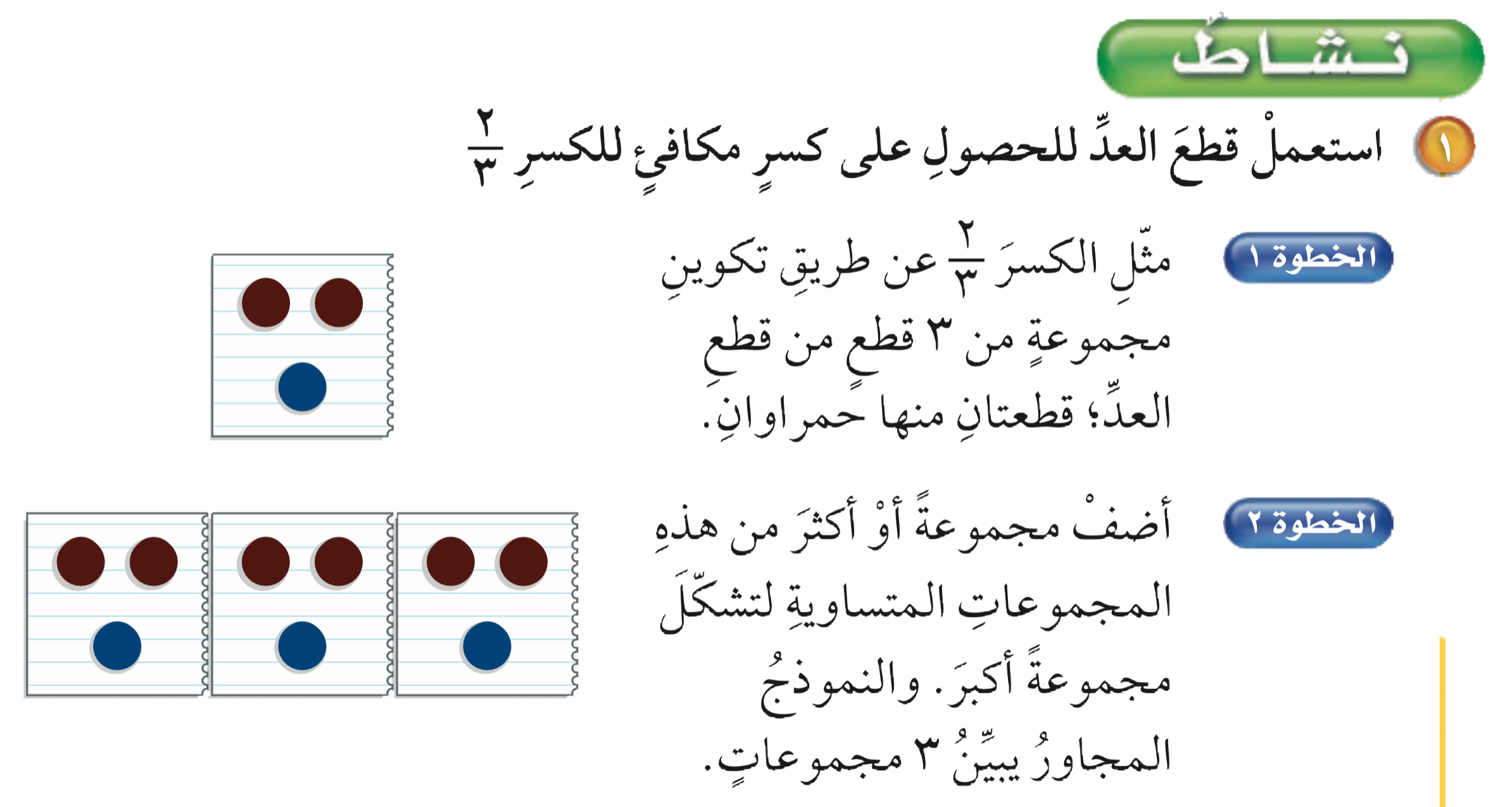 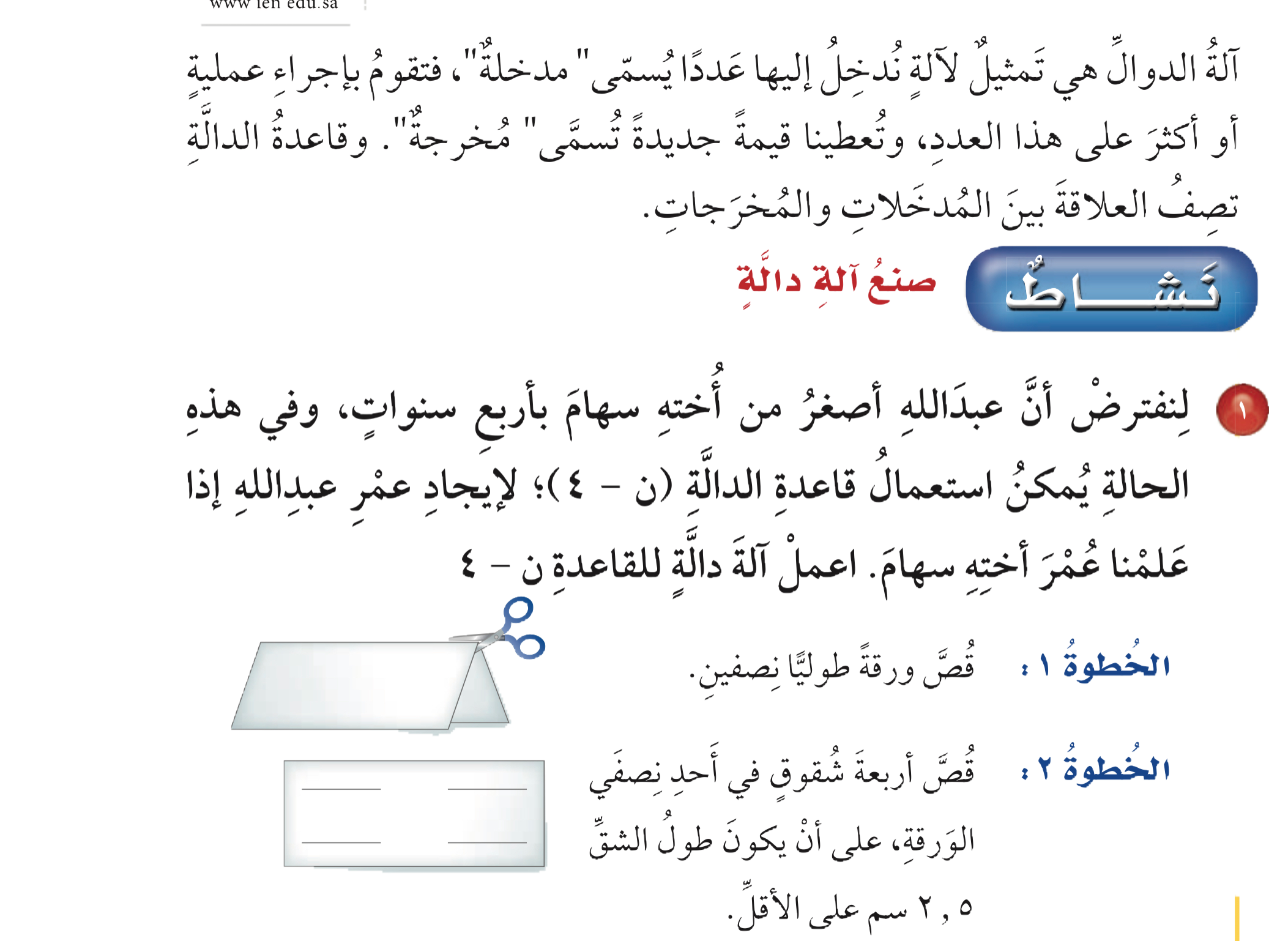 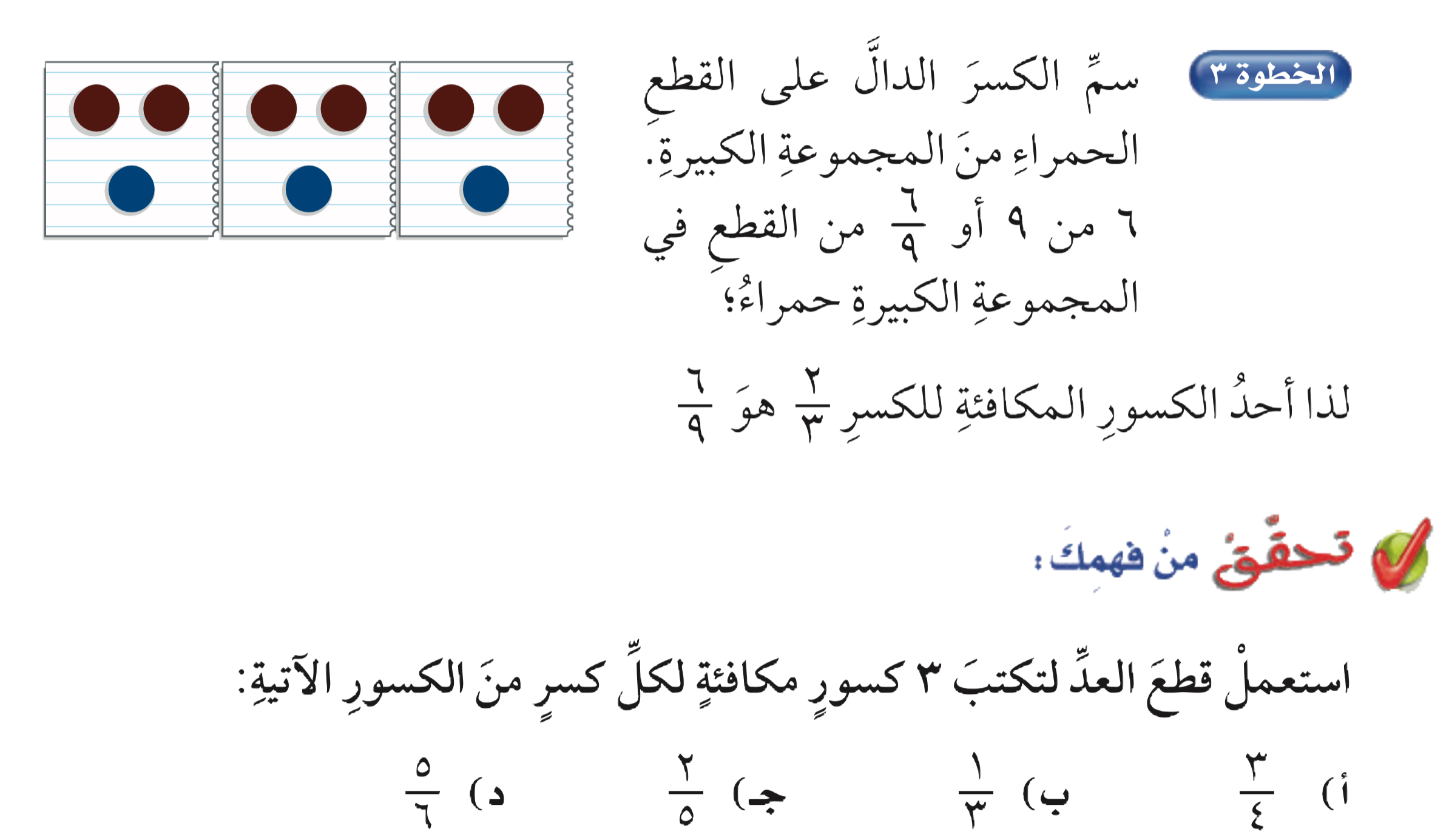 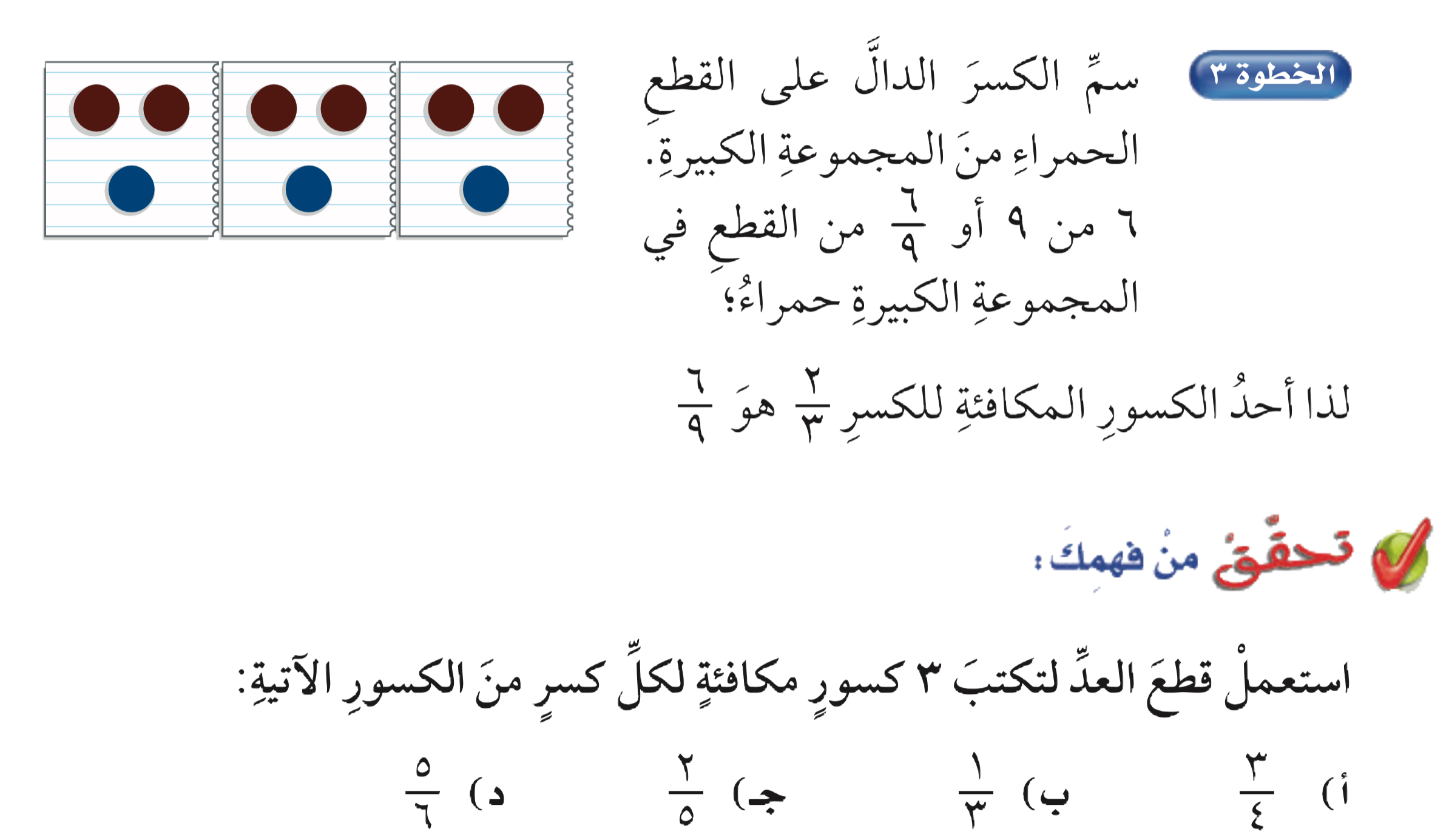 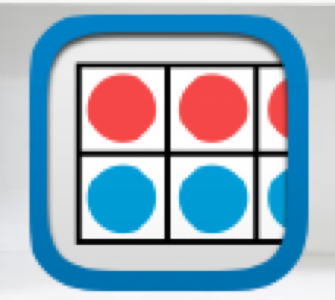 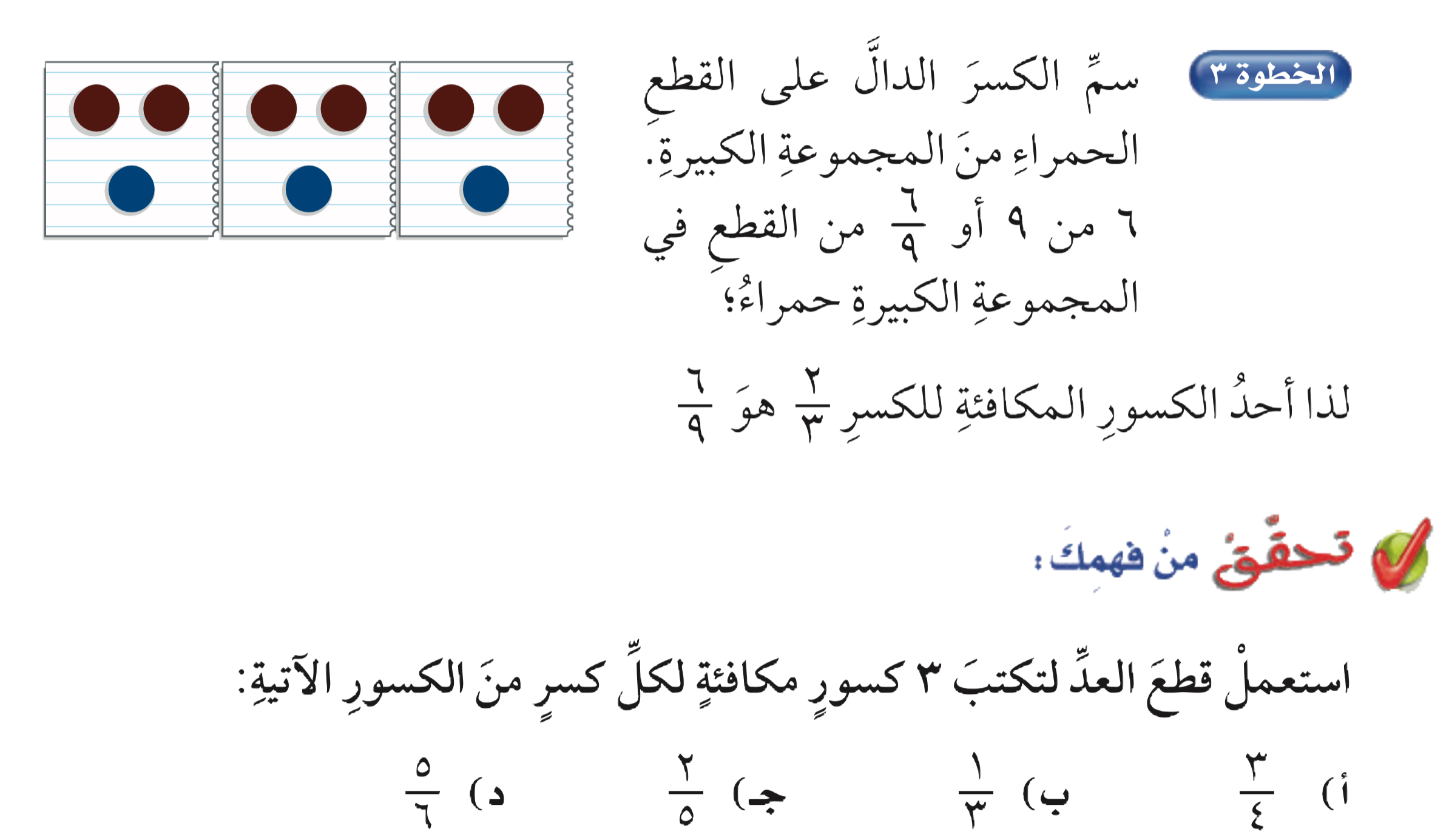 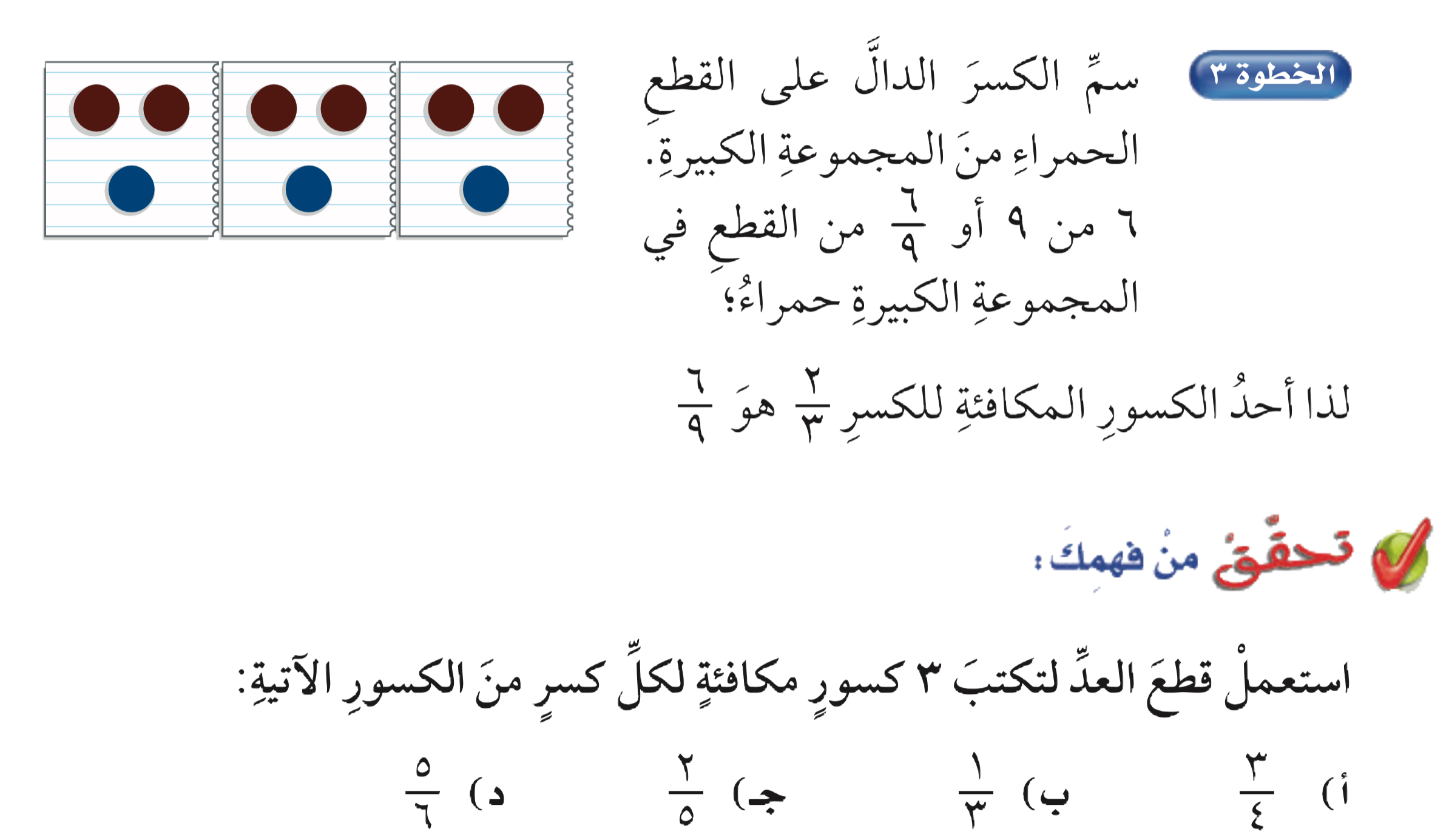 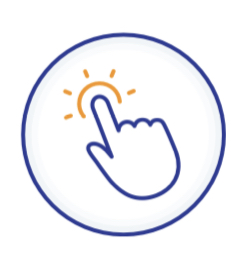 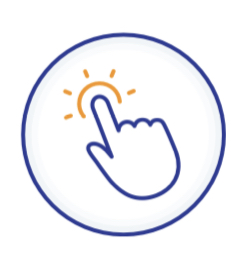 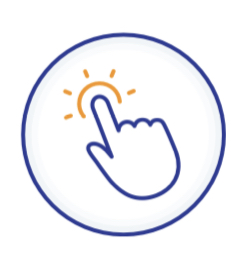 ٨
٦
١٦
١٢
١٢
٩
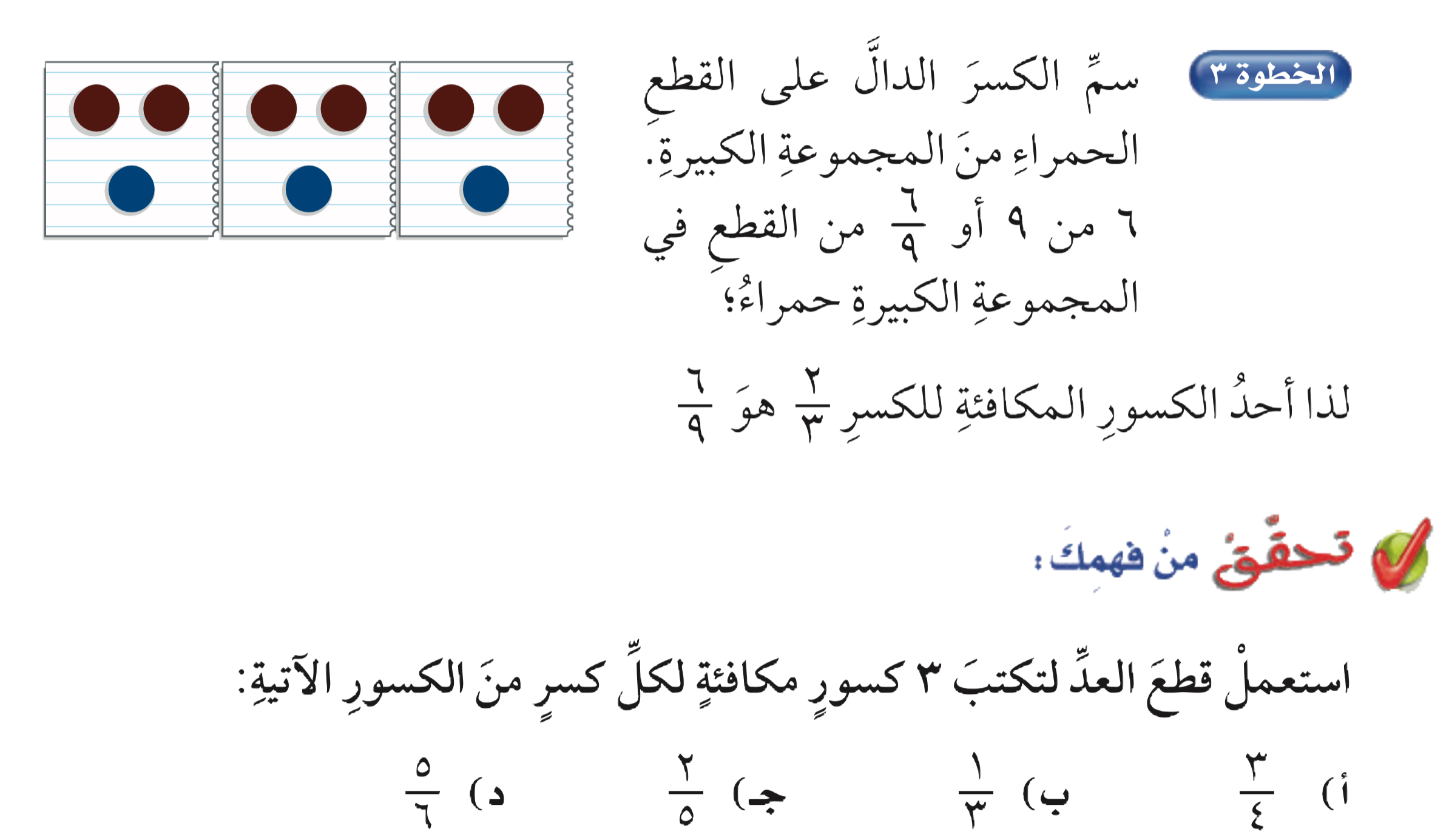 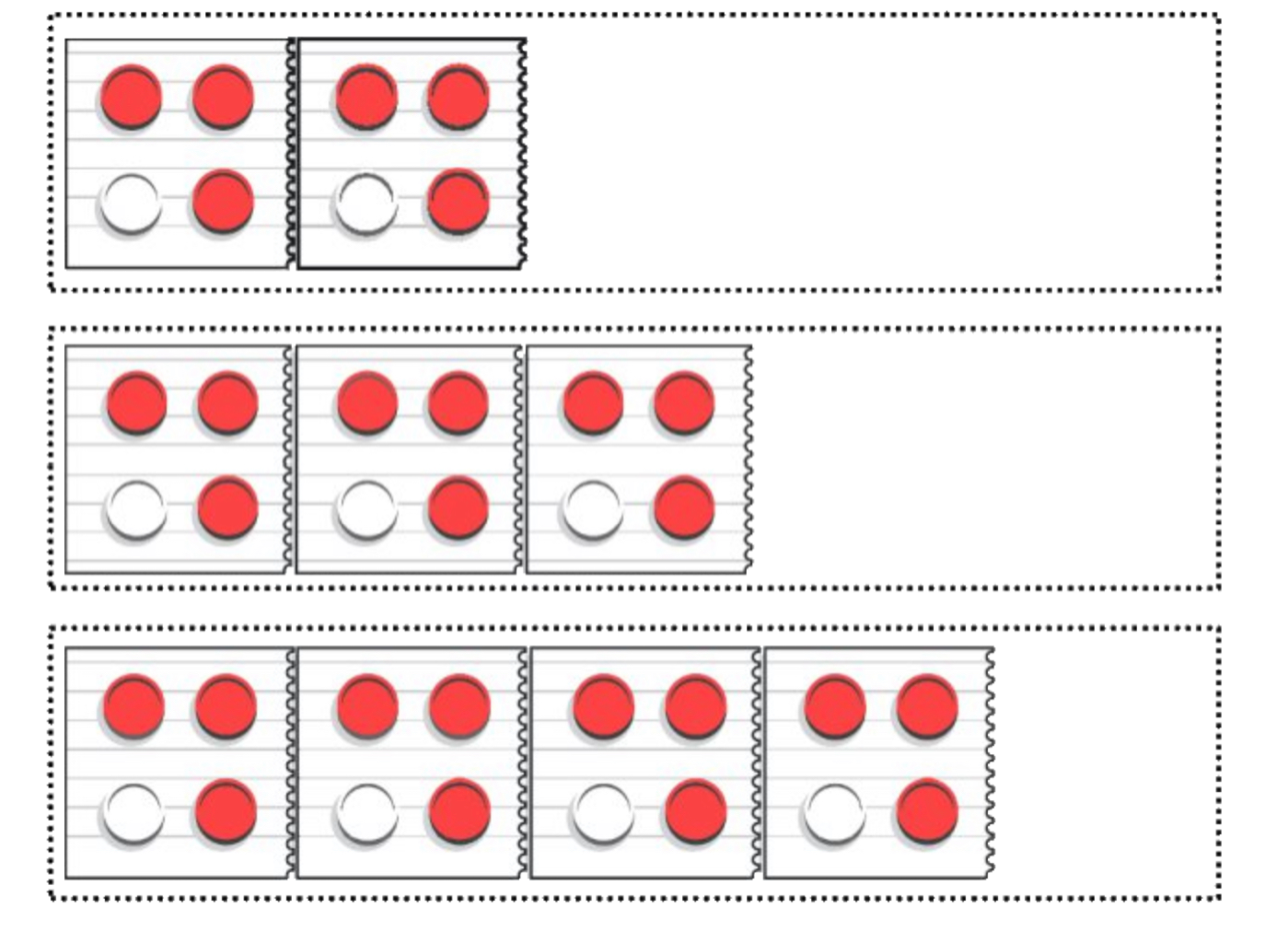 ٦
٢
١٢
٤
٩
٣
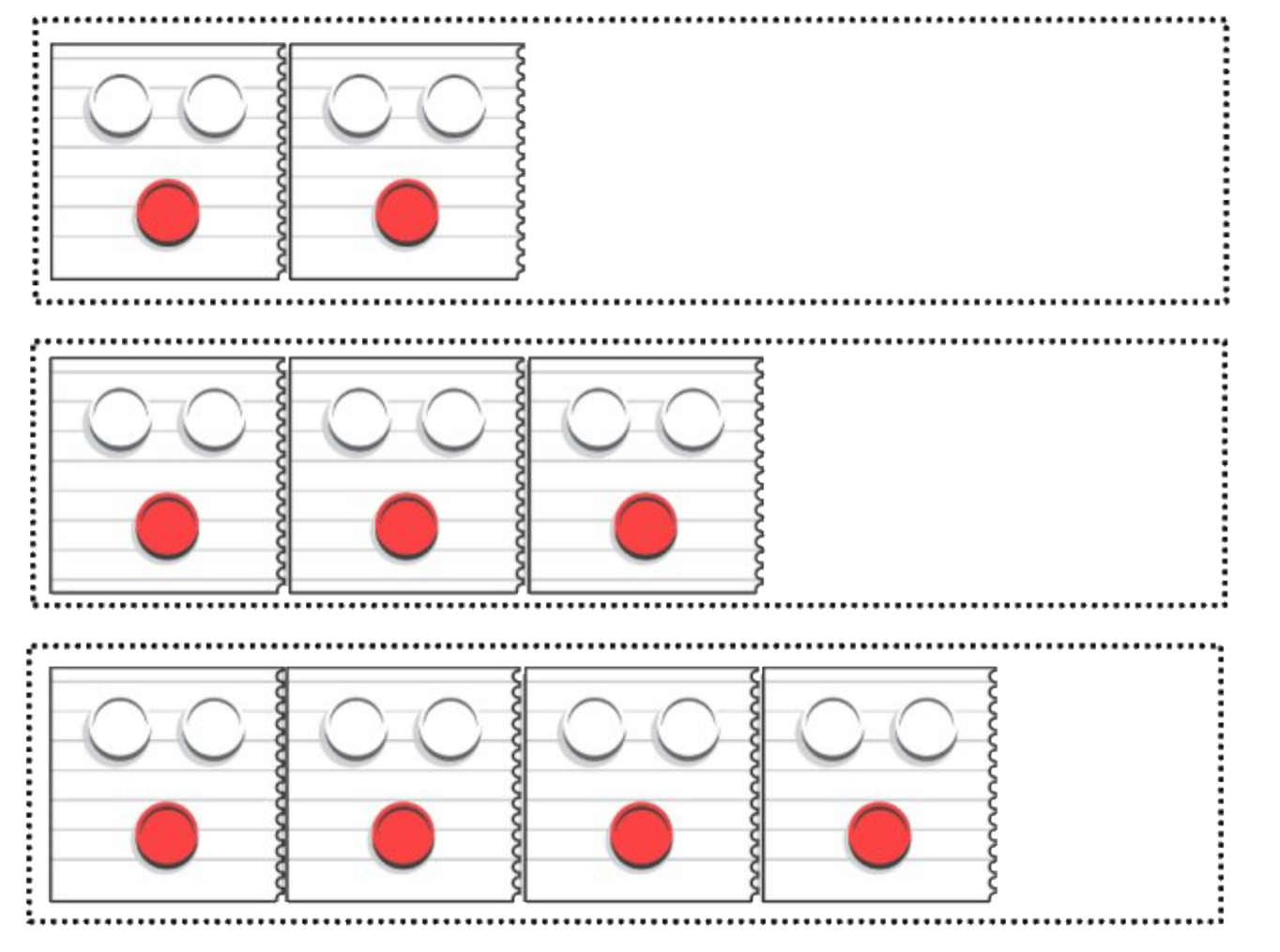 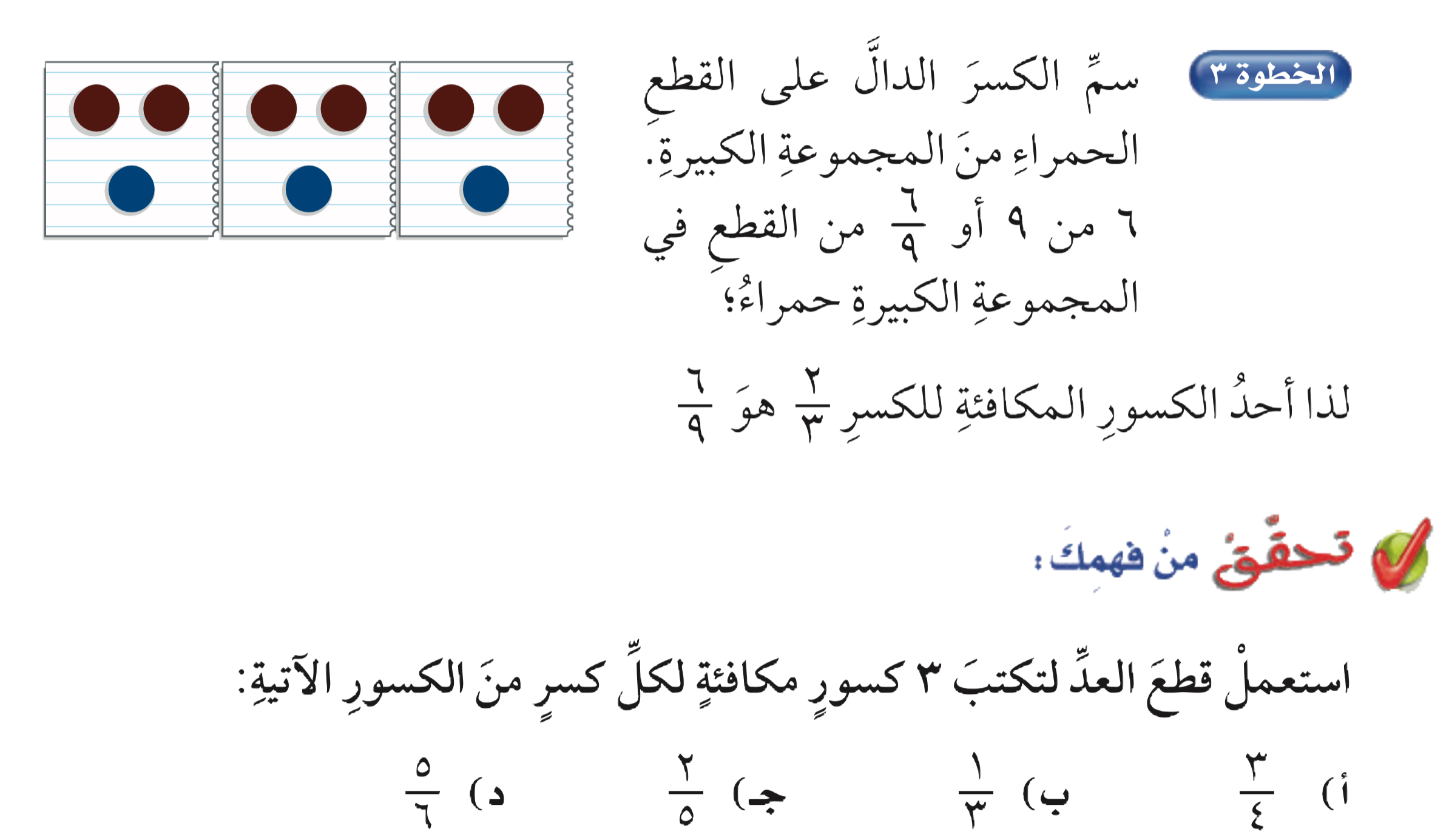 ٤
٢٠
٨
١٥
٦
١٠
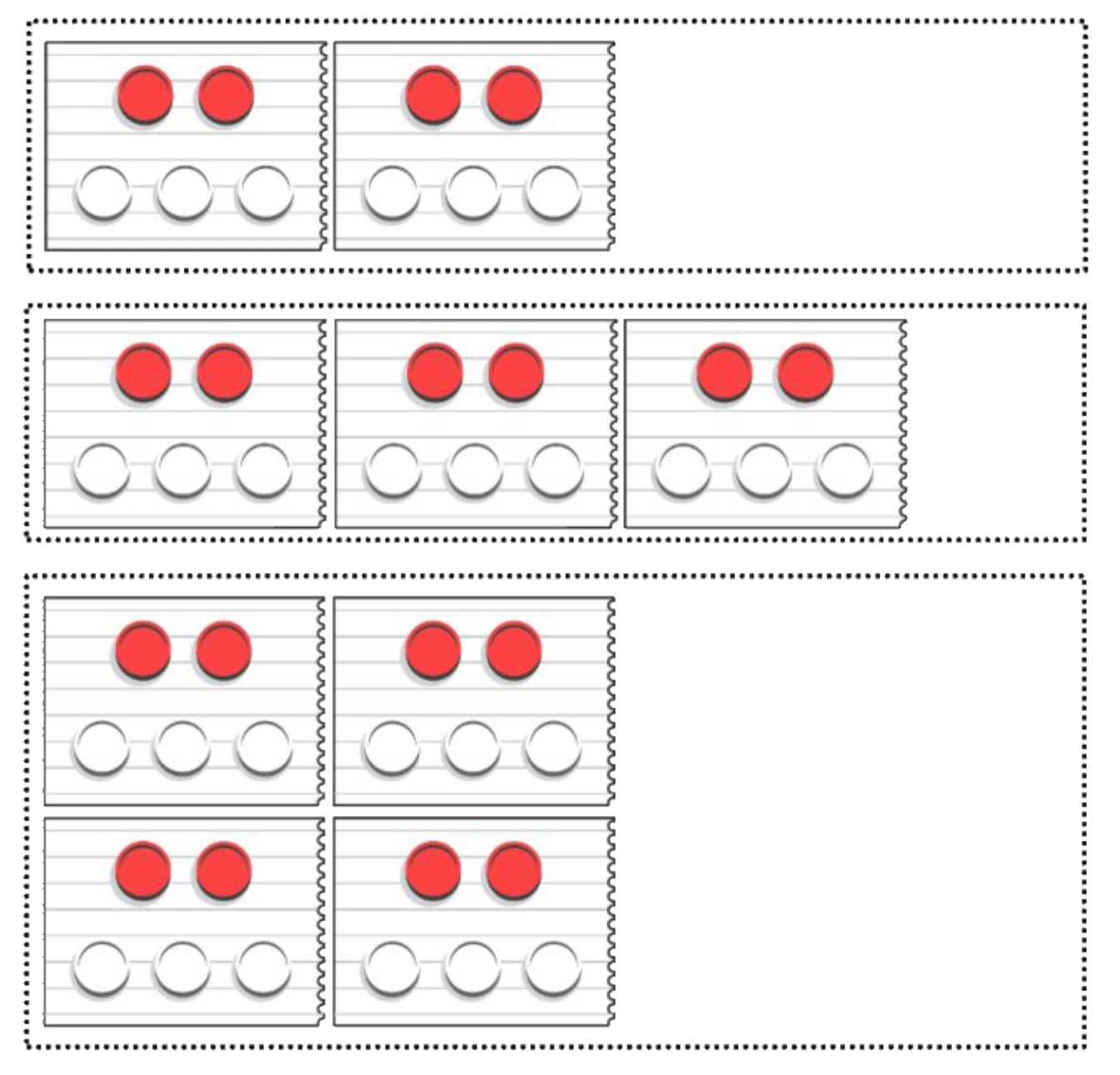 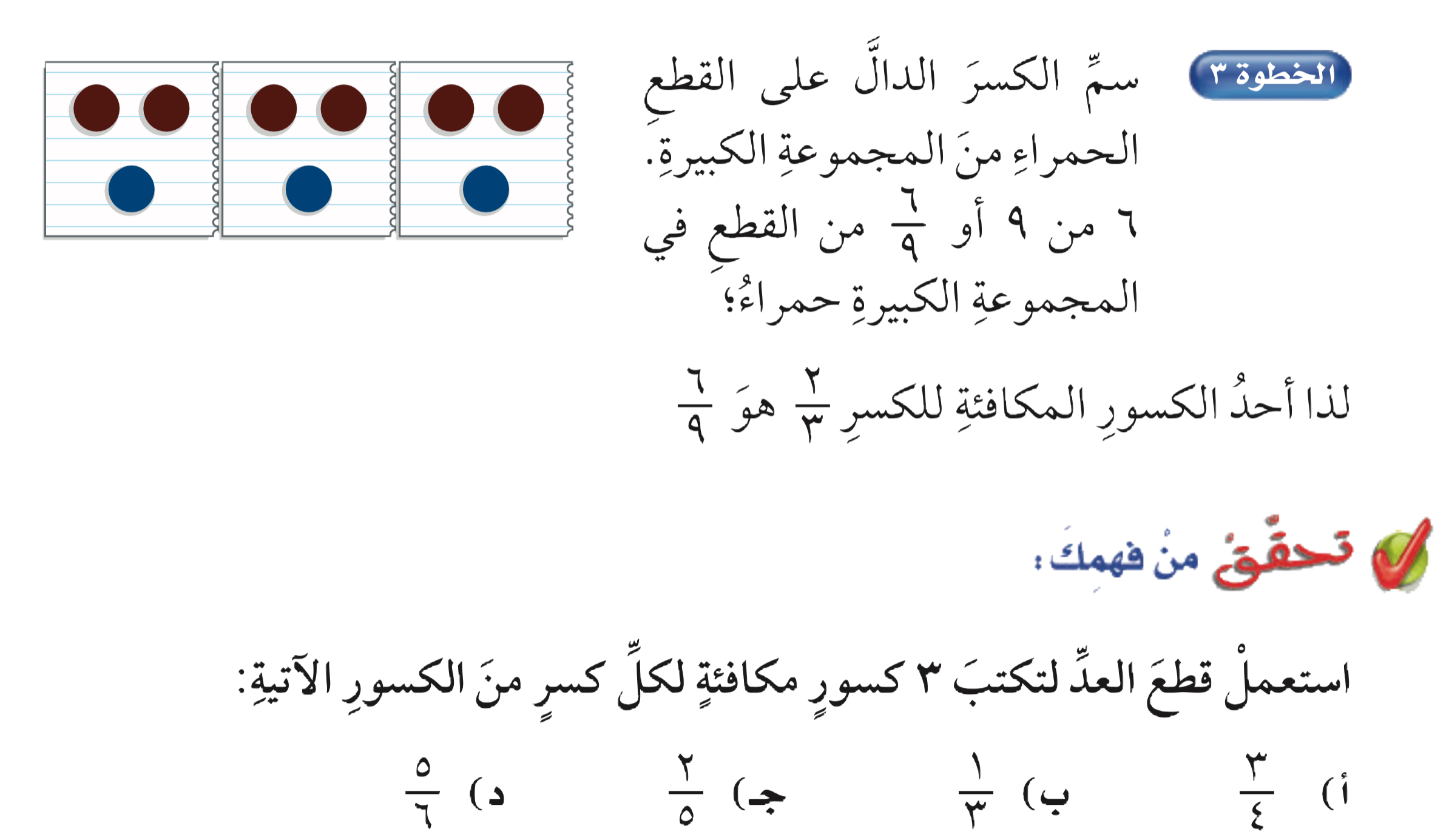 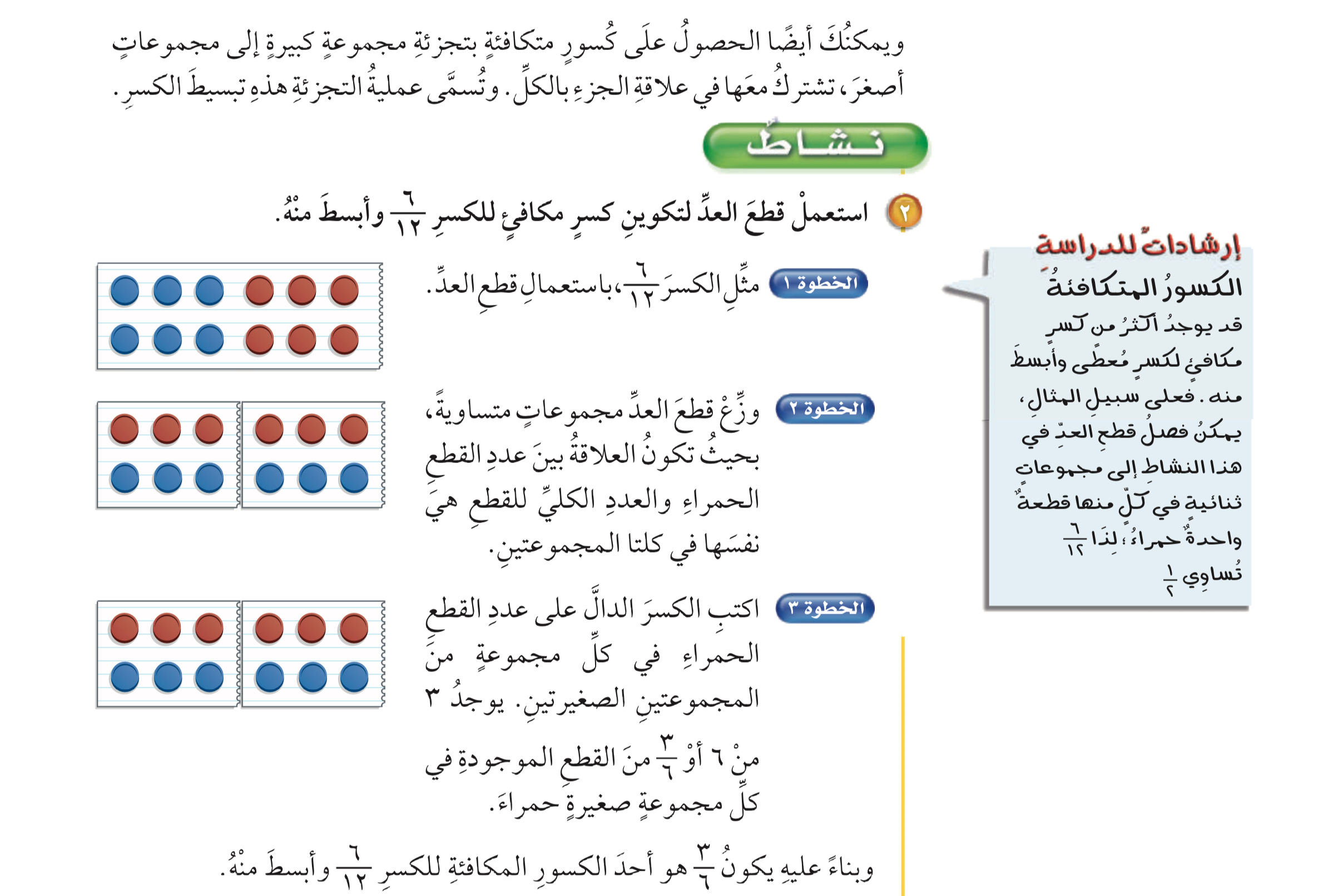 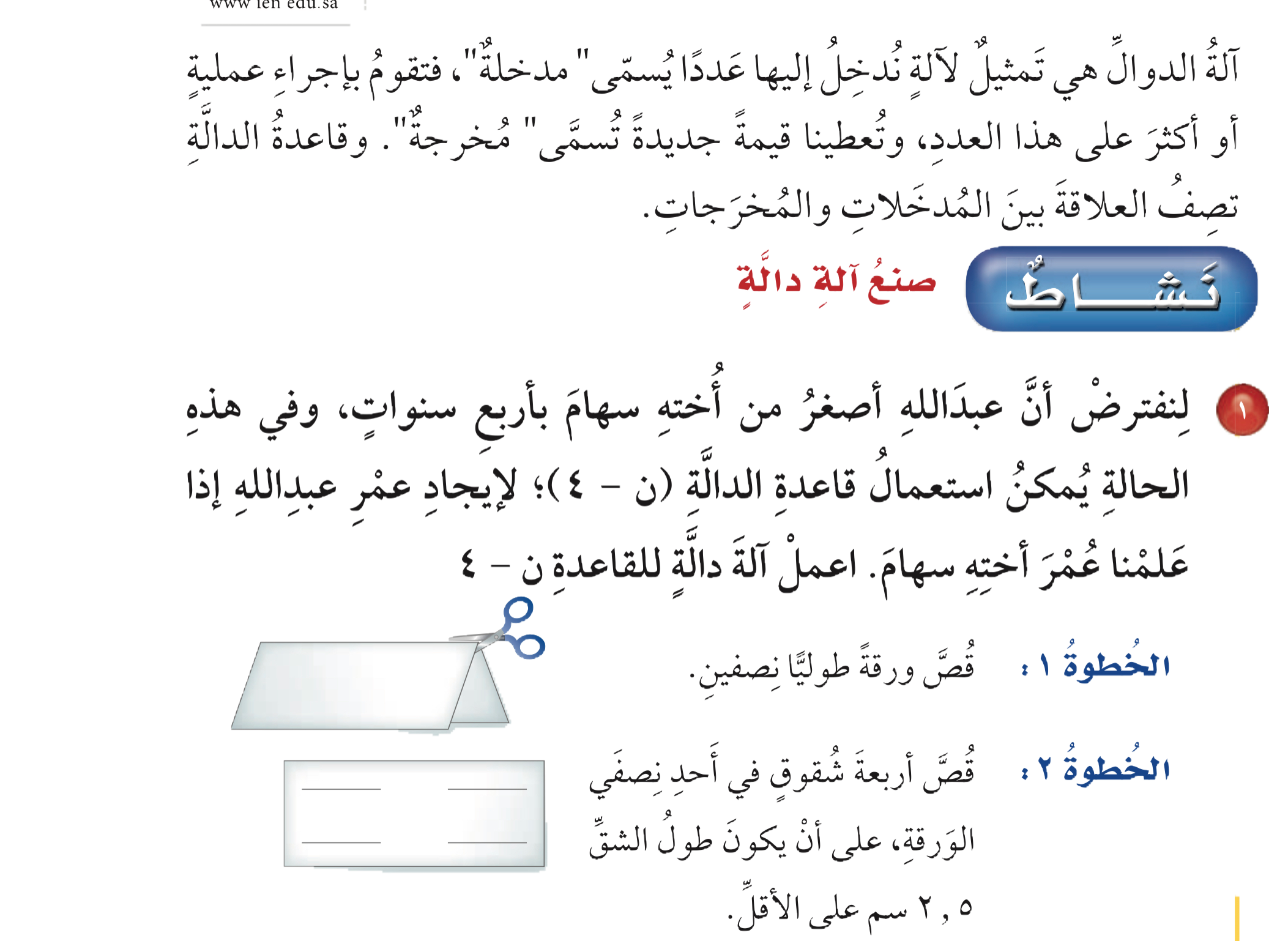 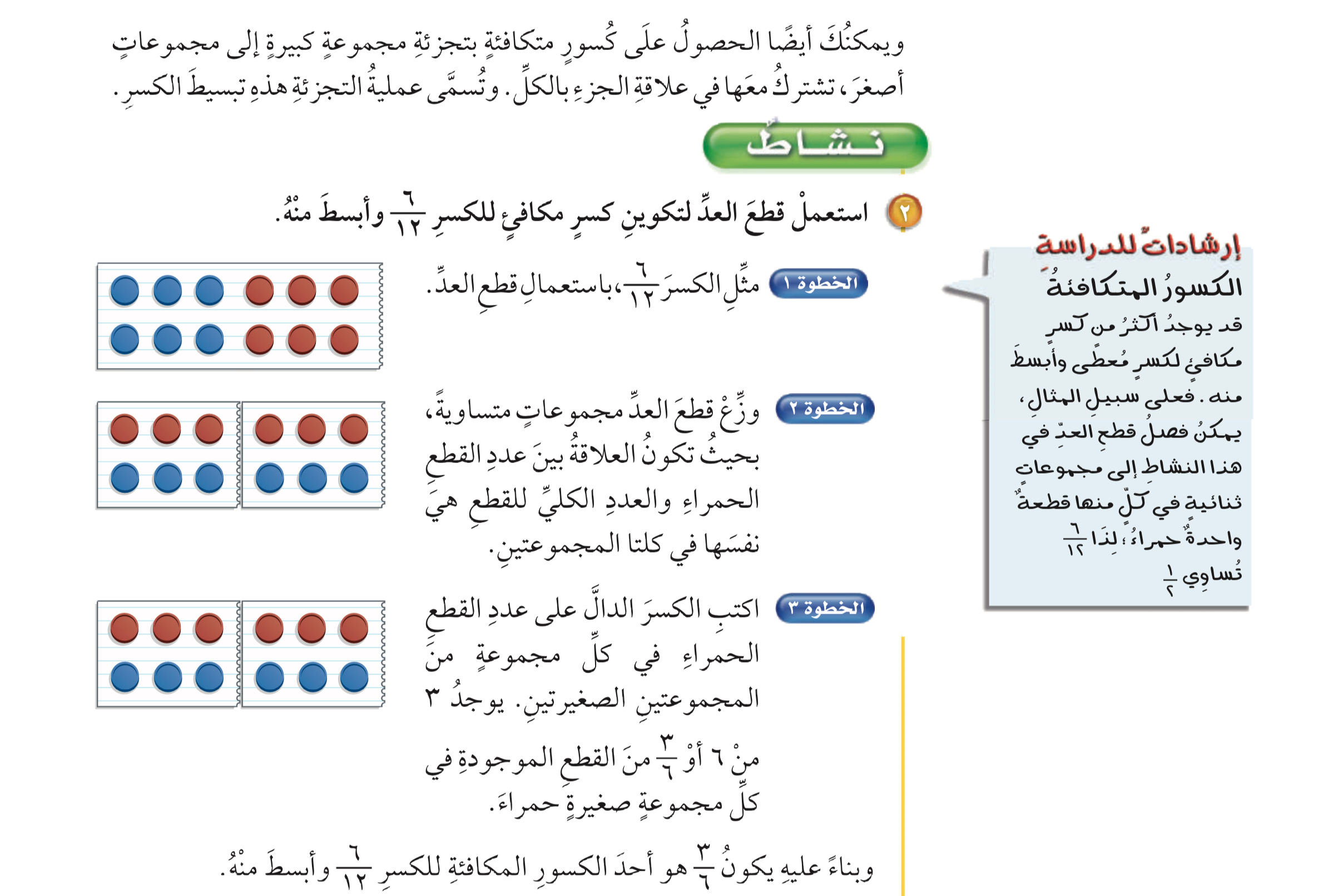 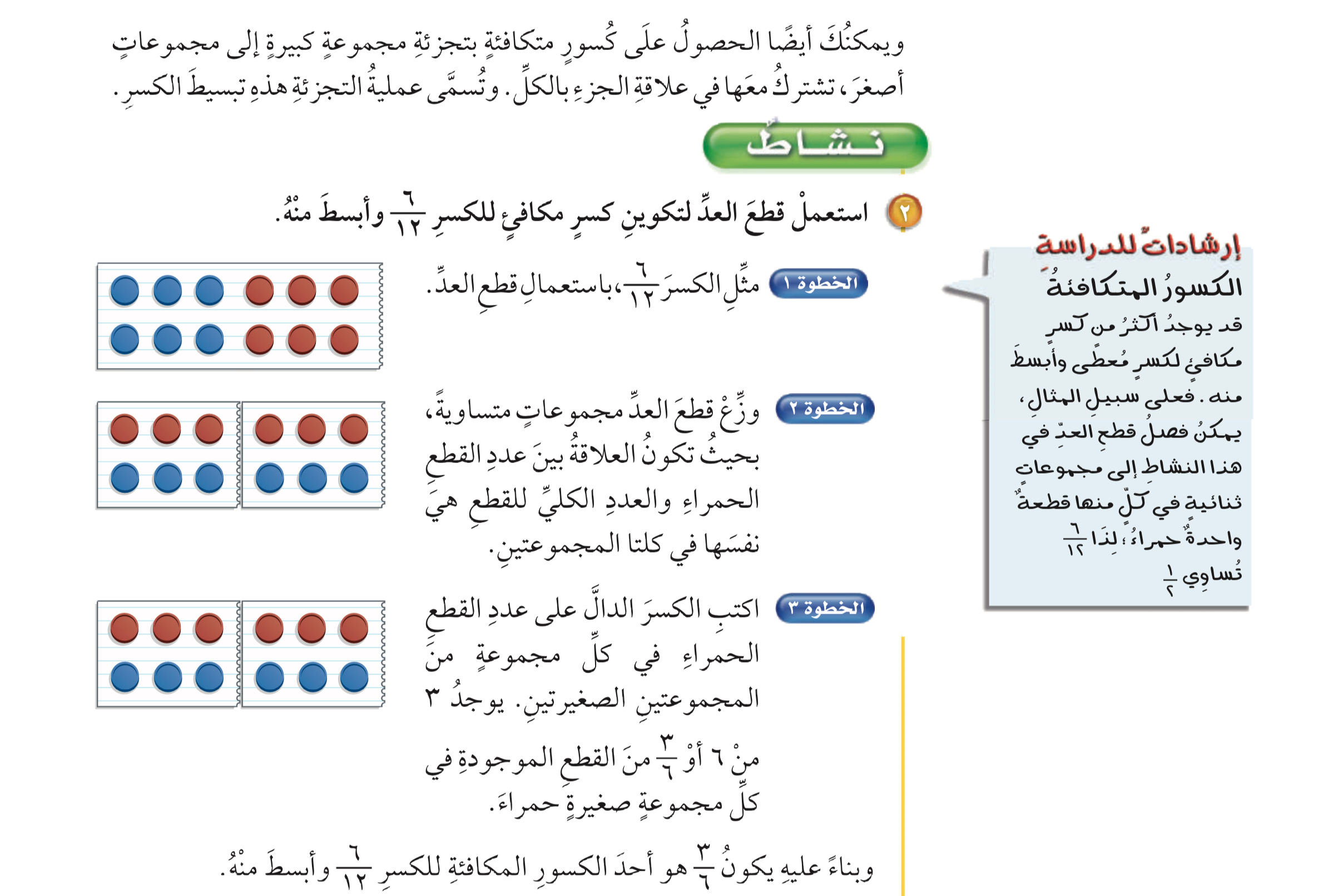 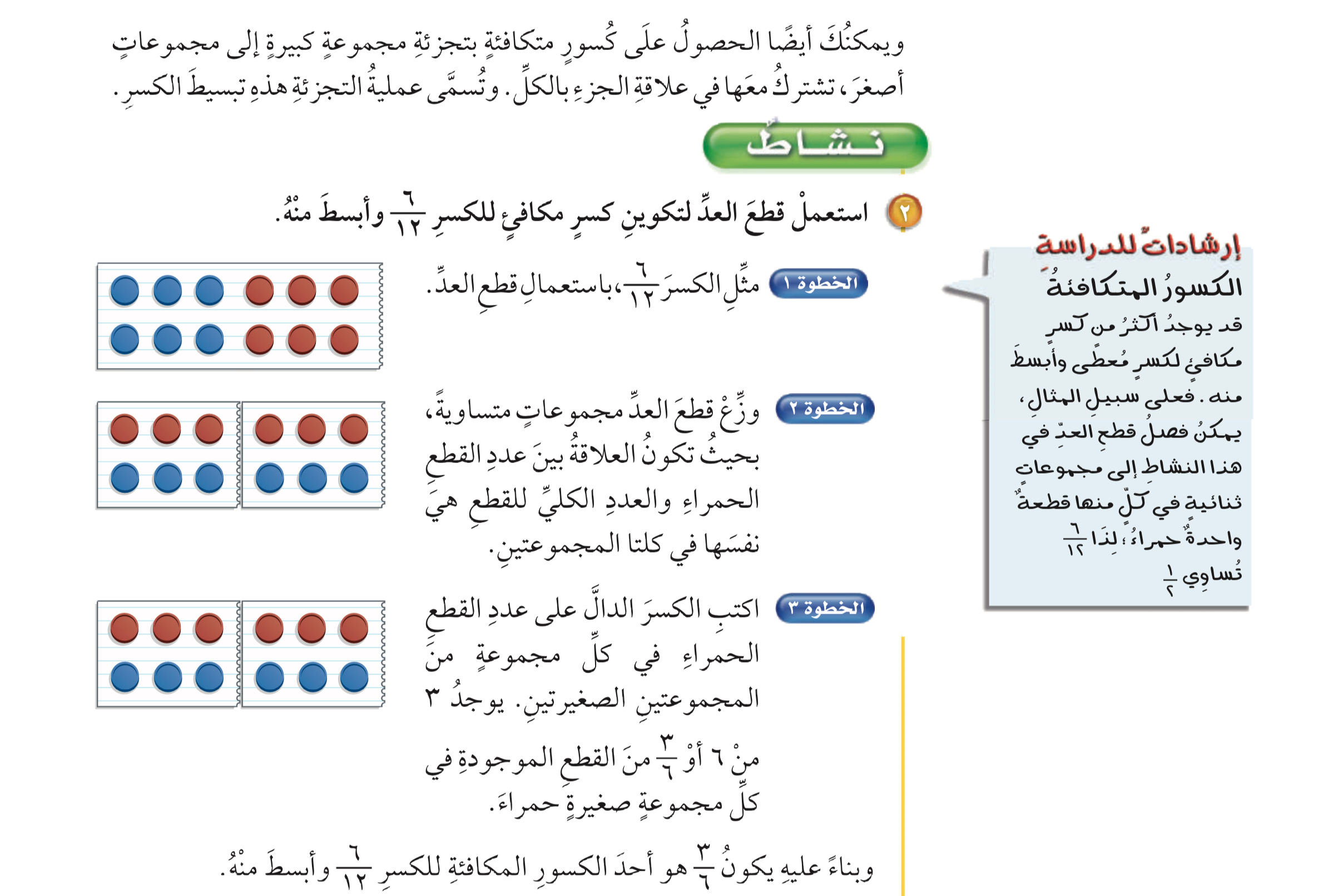 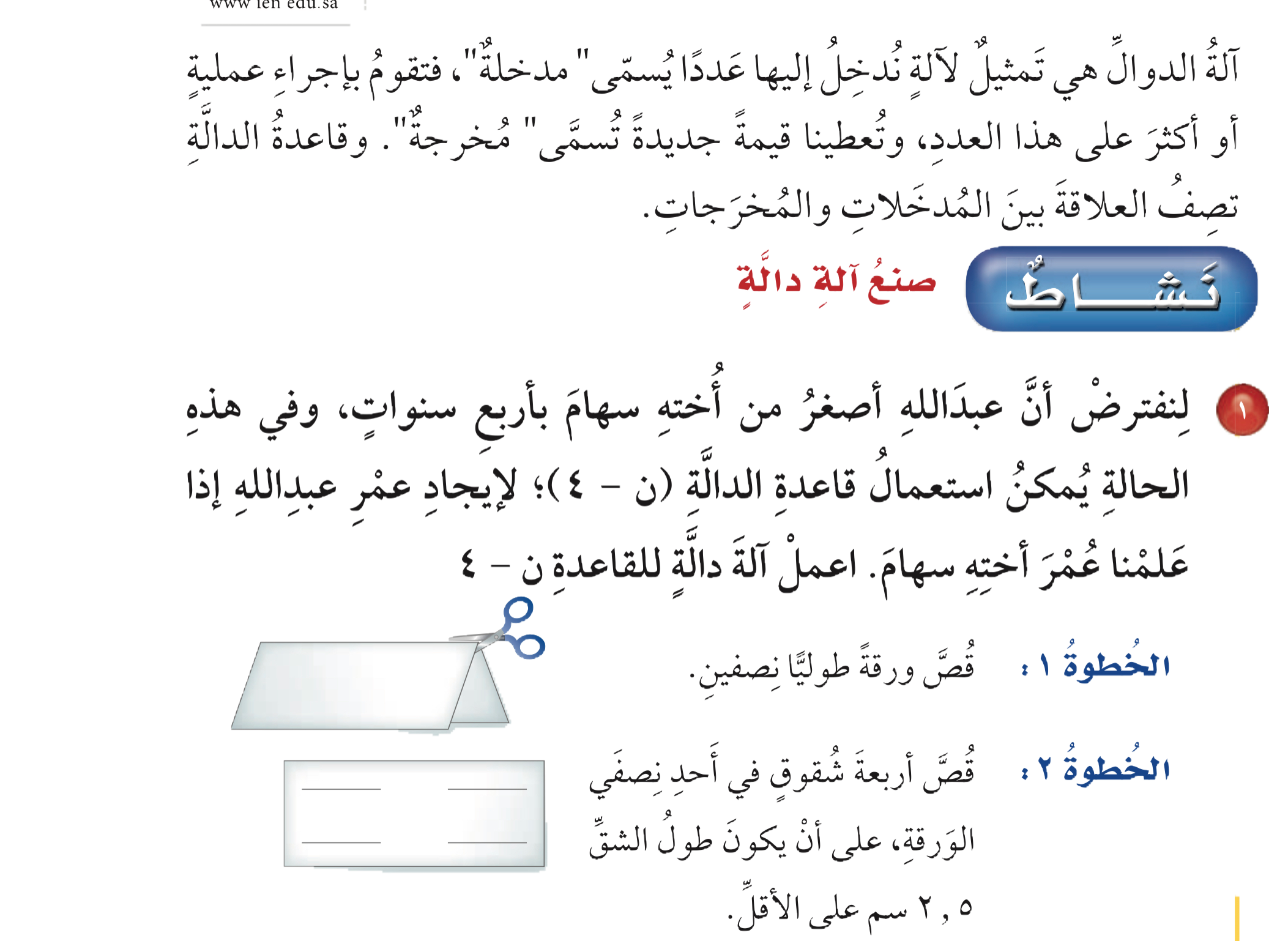 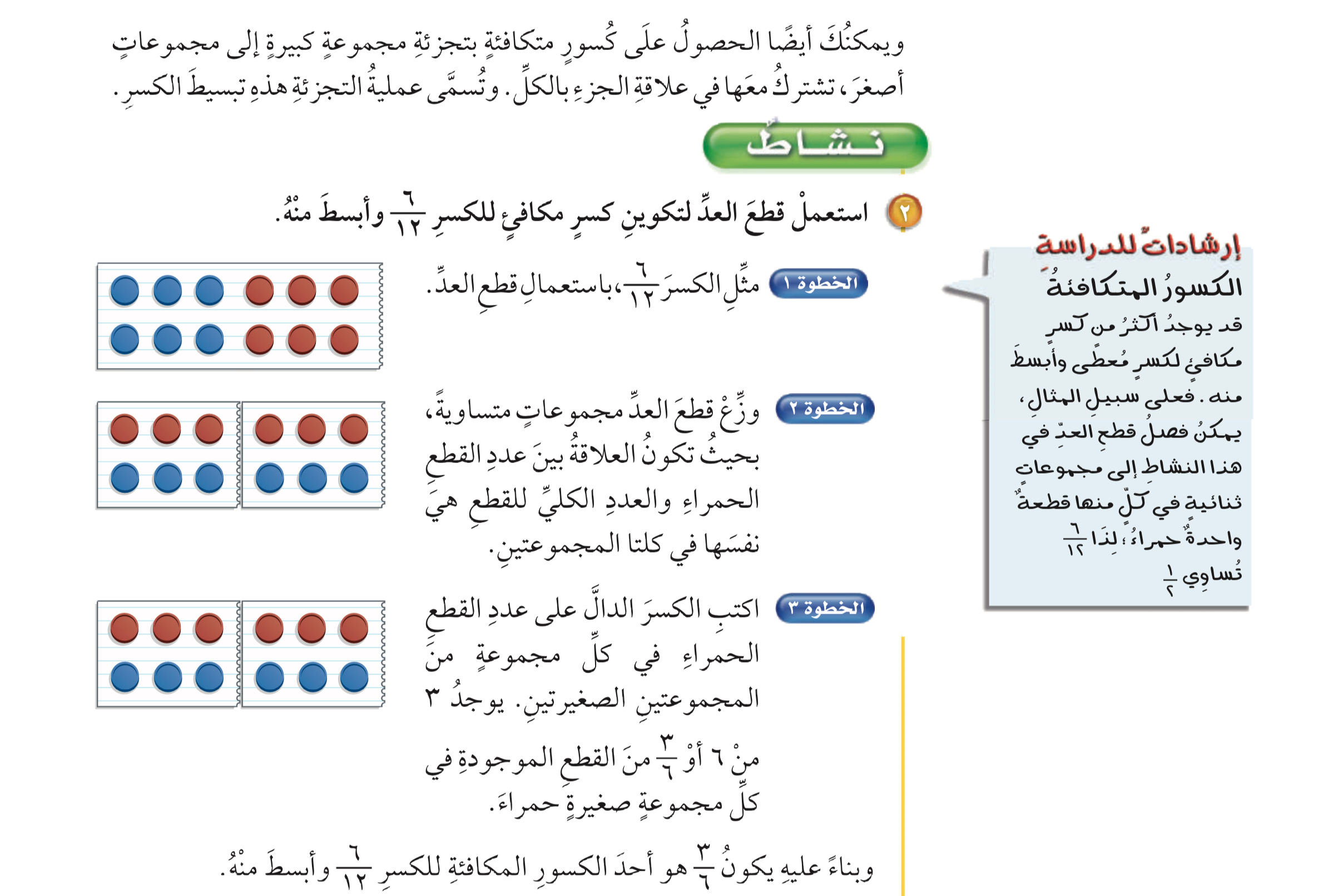 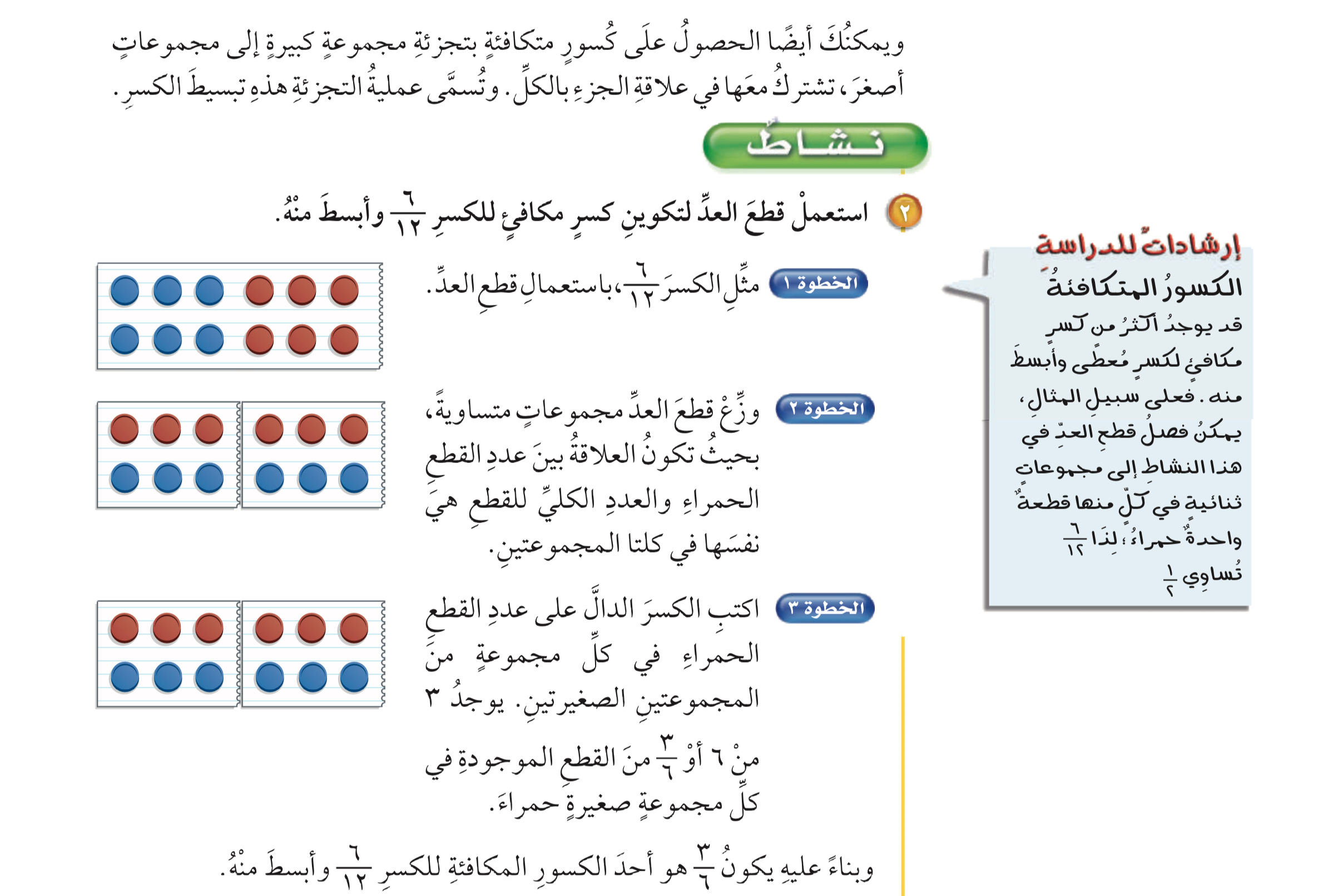 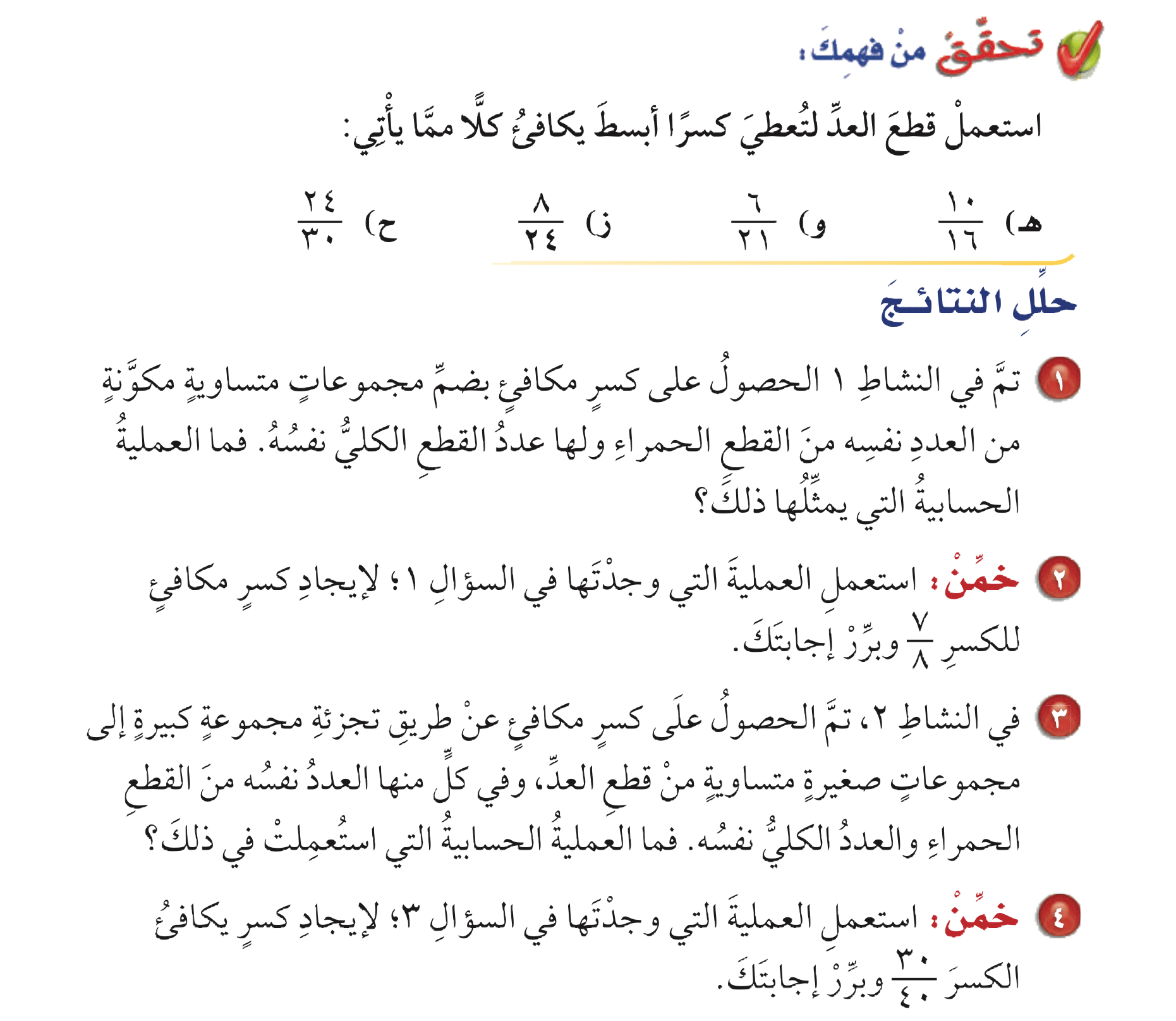 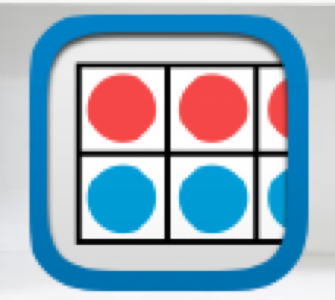 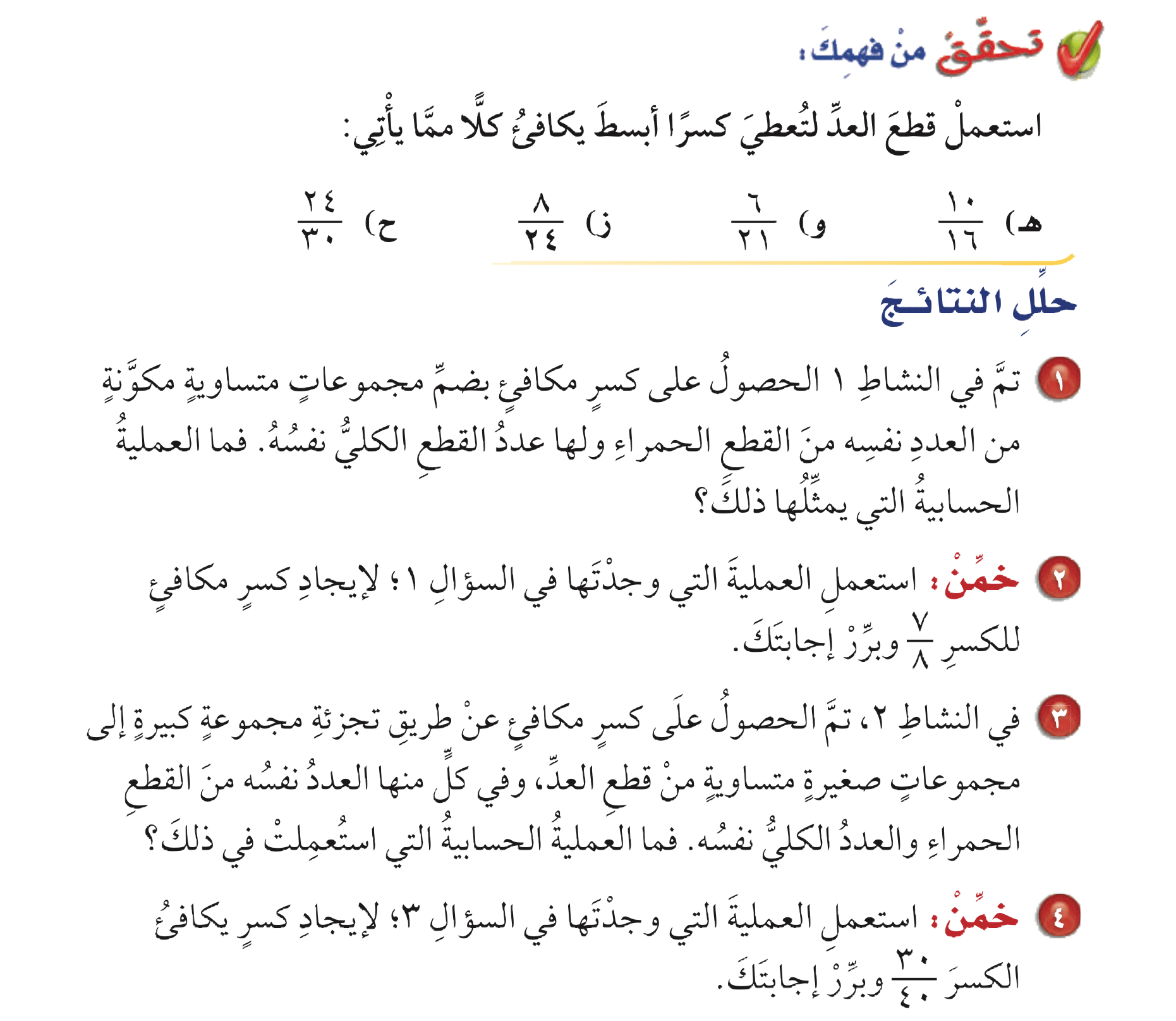 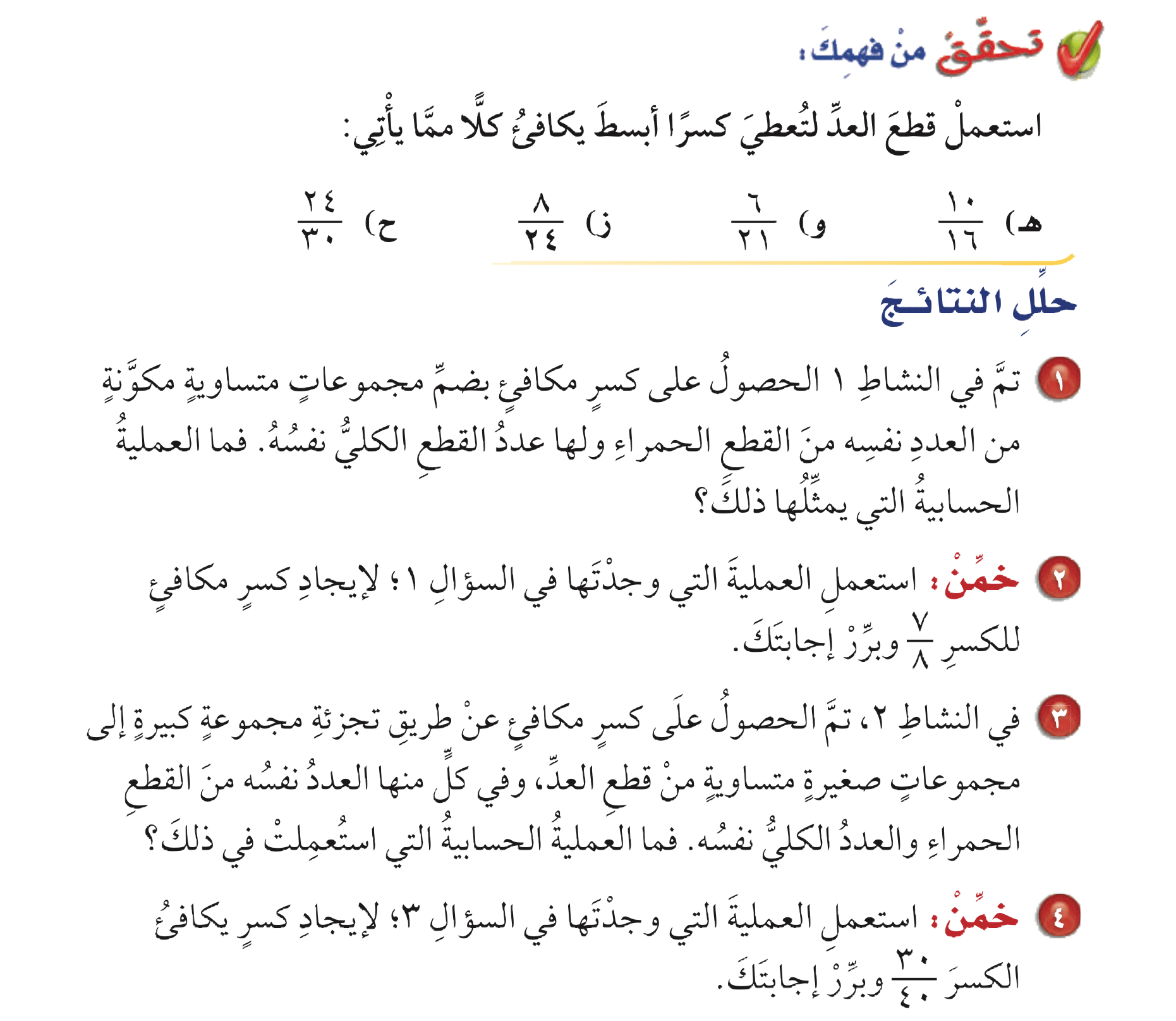 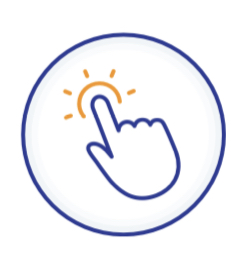 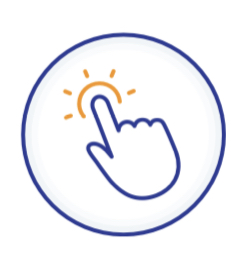 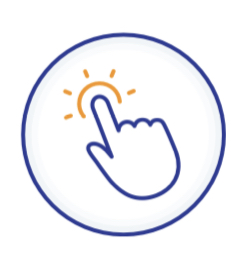 ١٠
٥
=
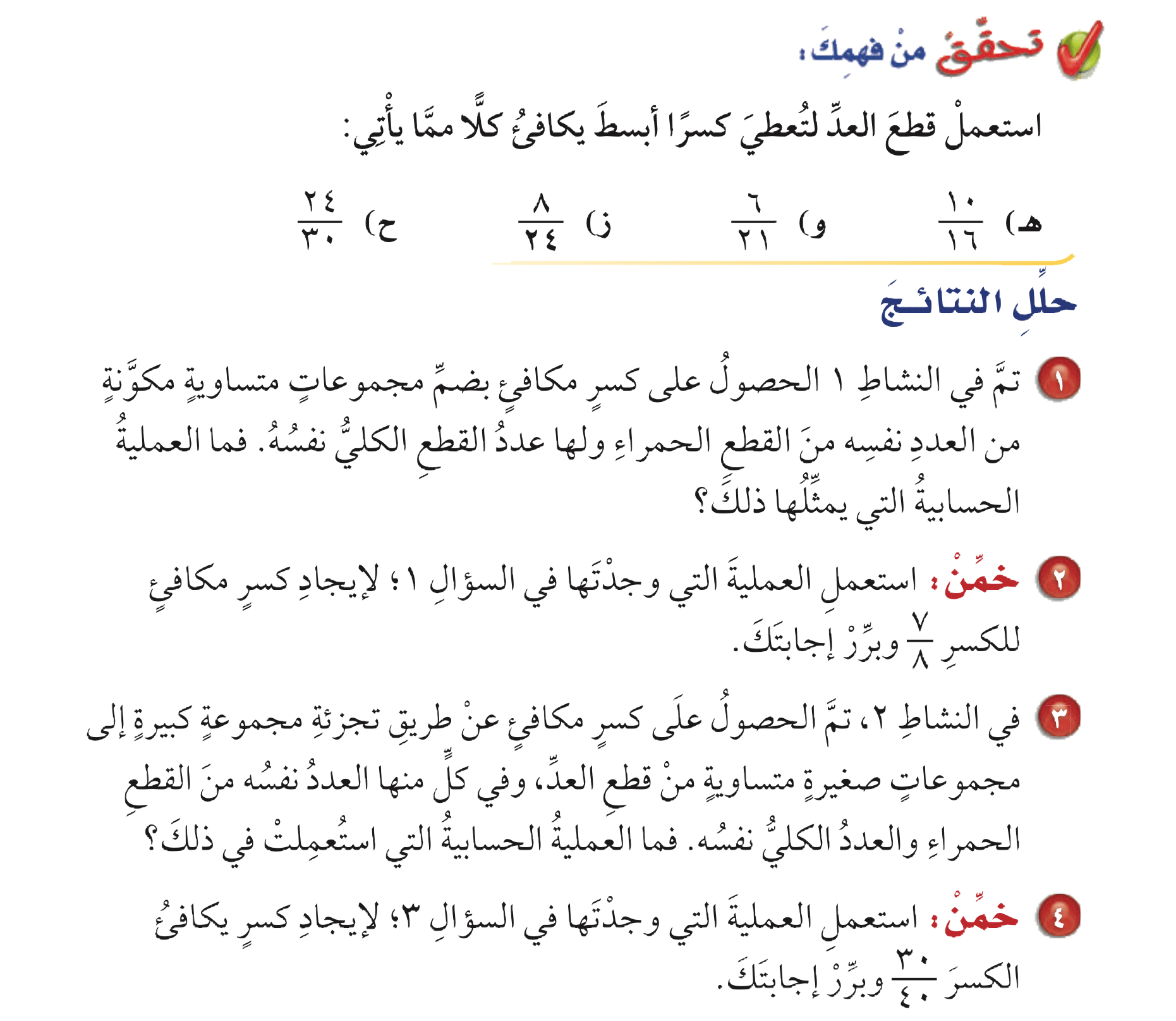 ١٦
٨
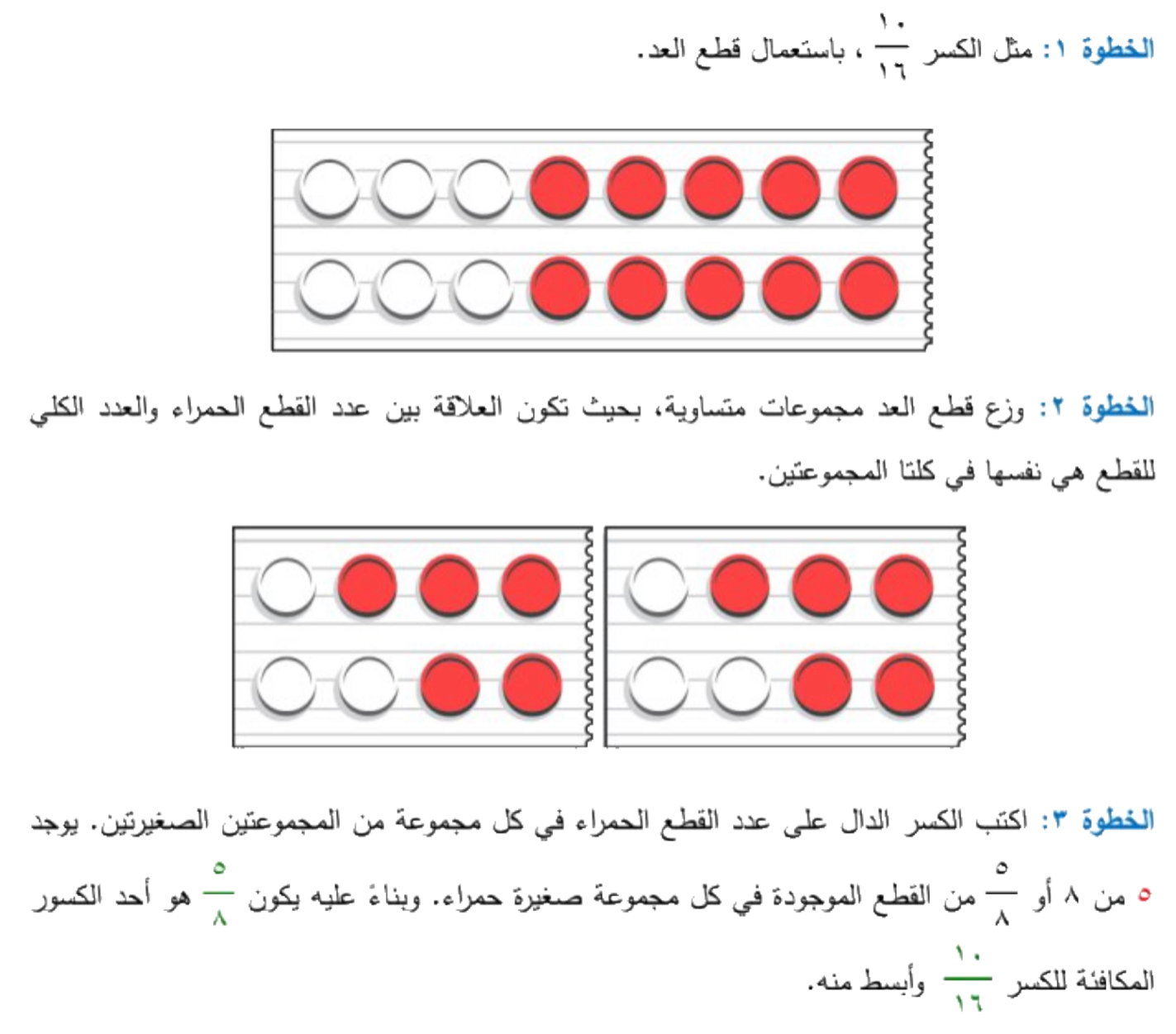 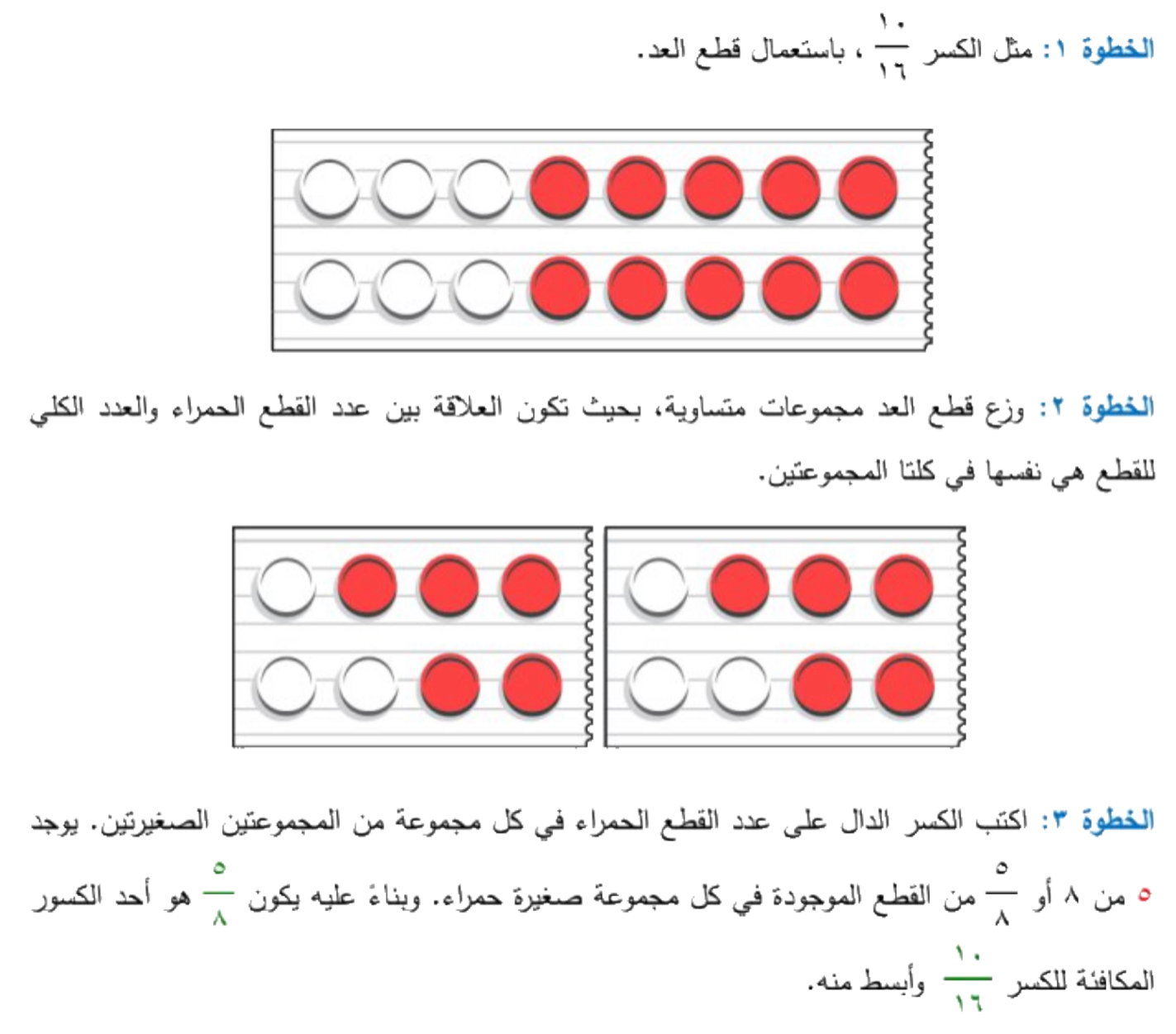 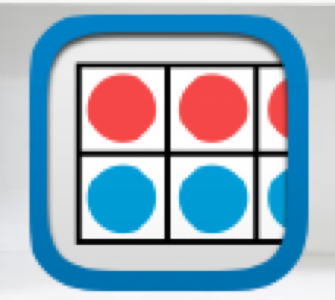 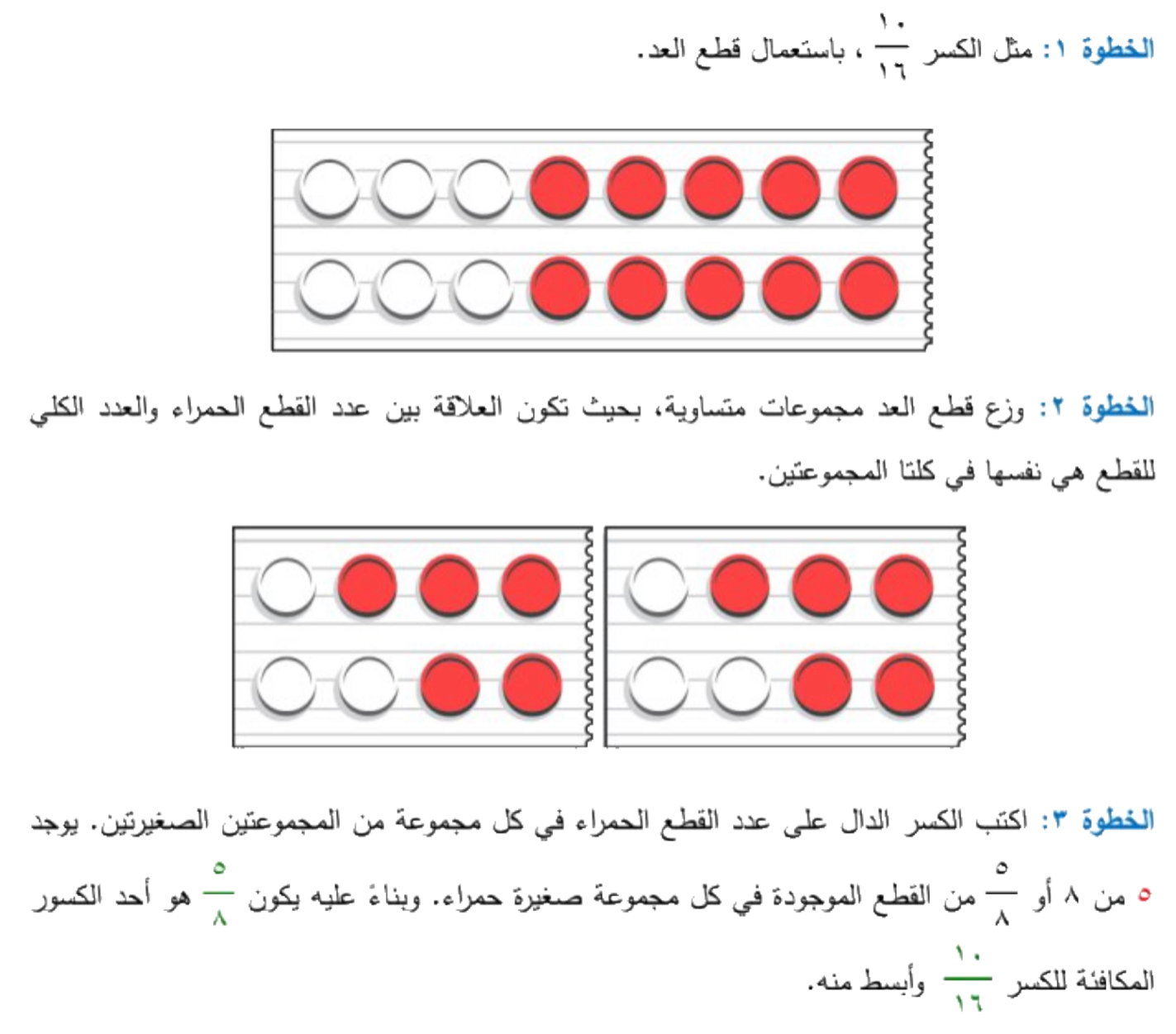 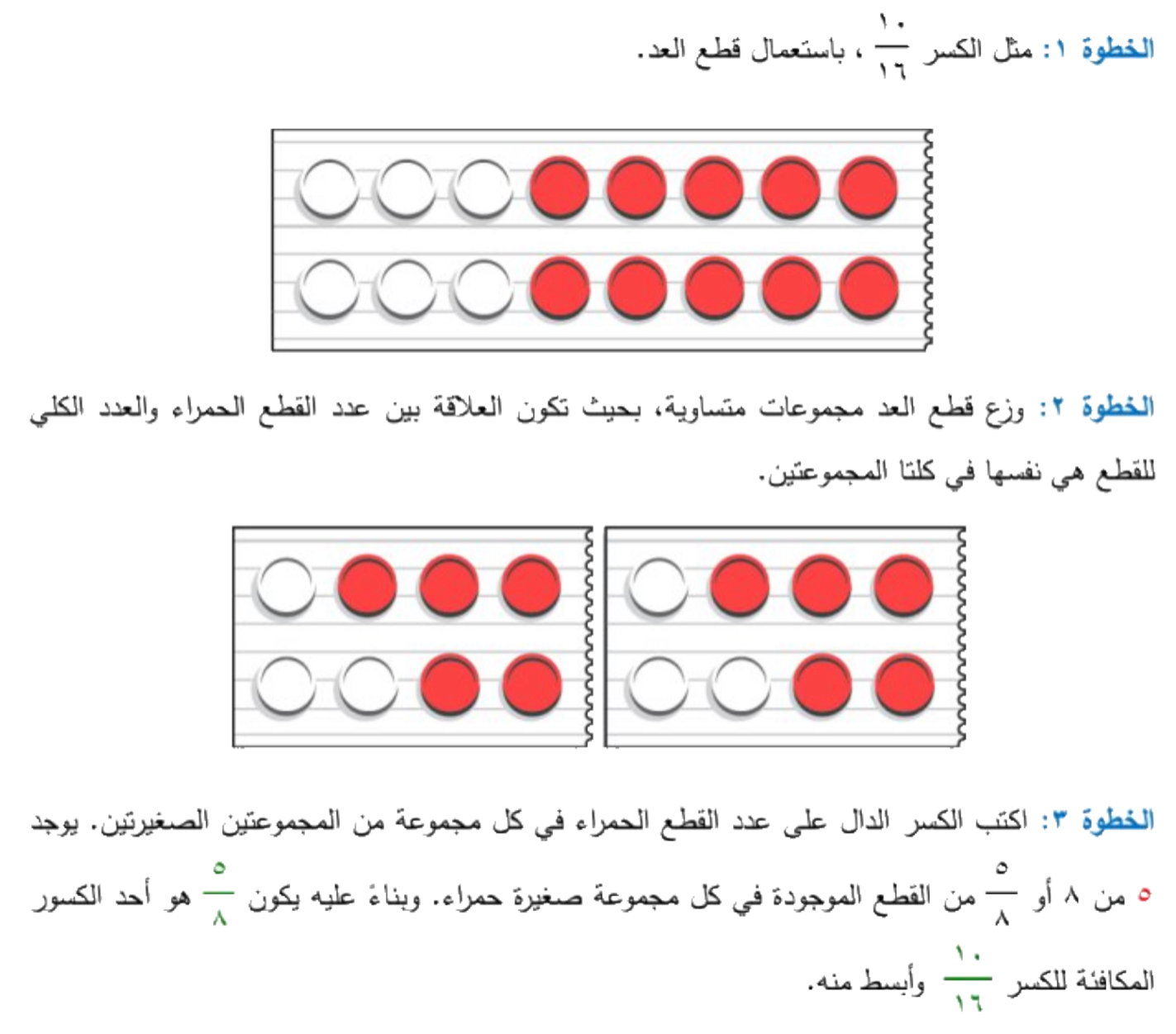 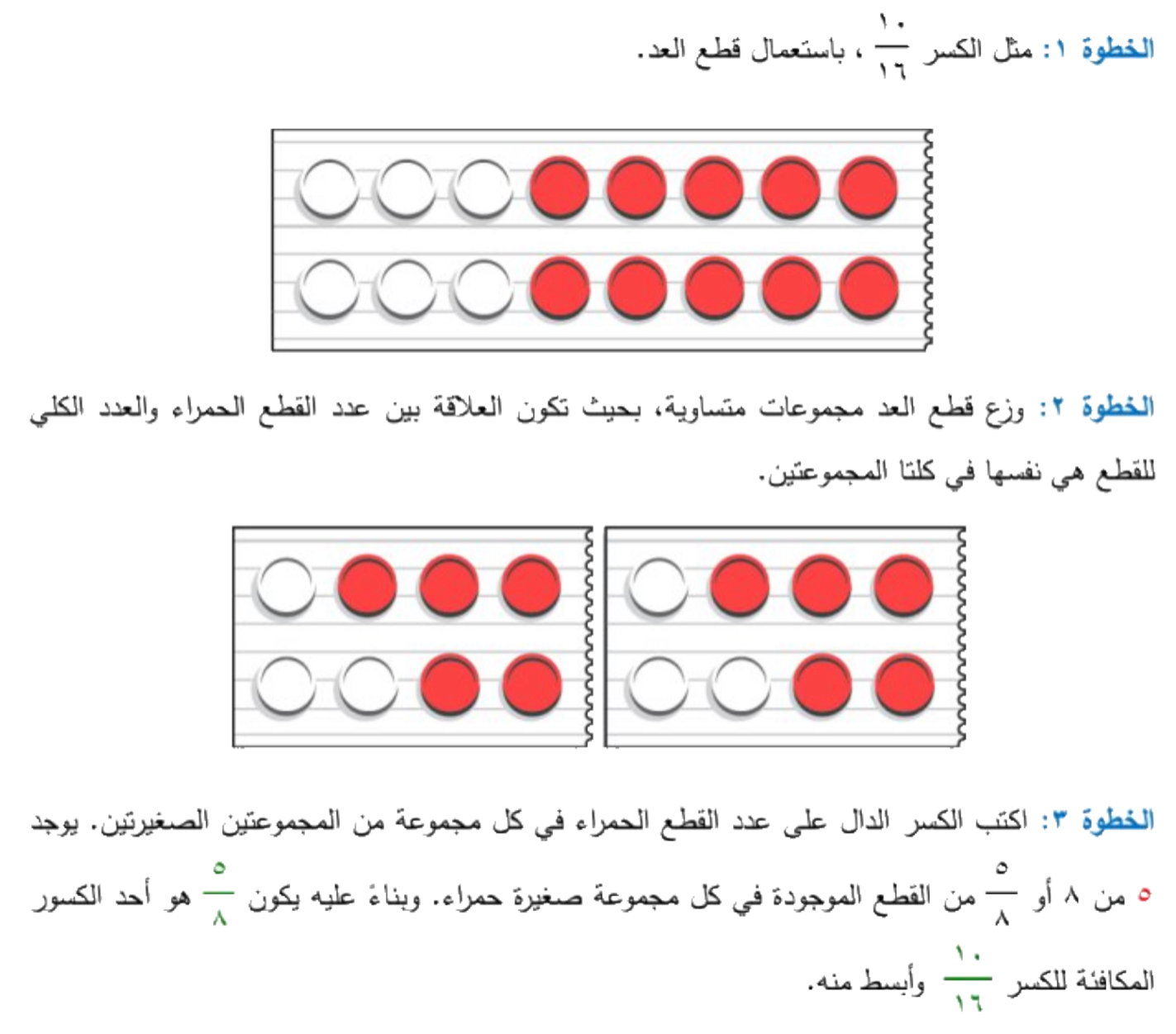 ٦
٢
=
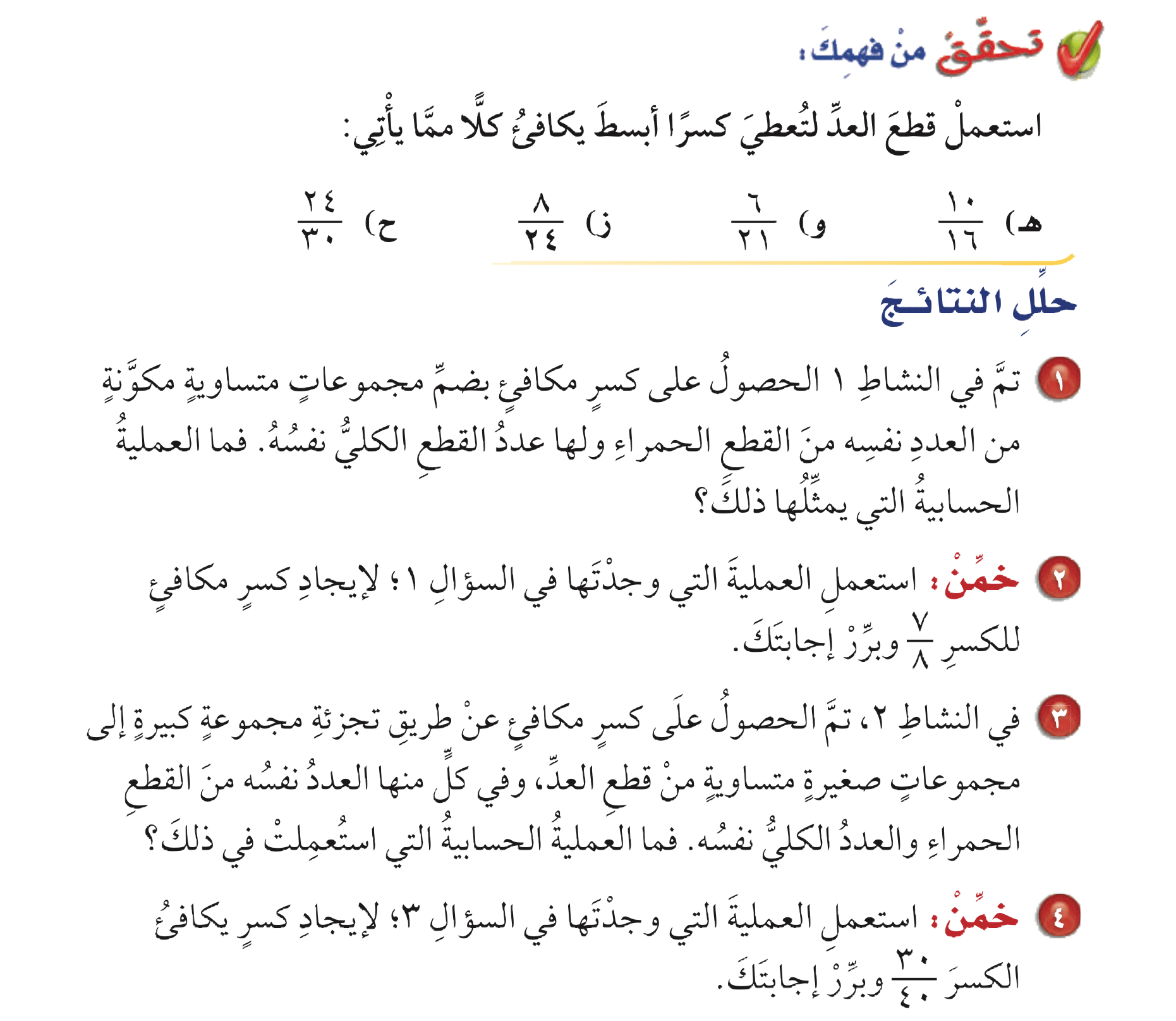 ٢١
٧
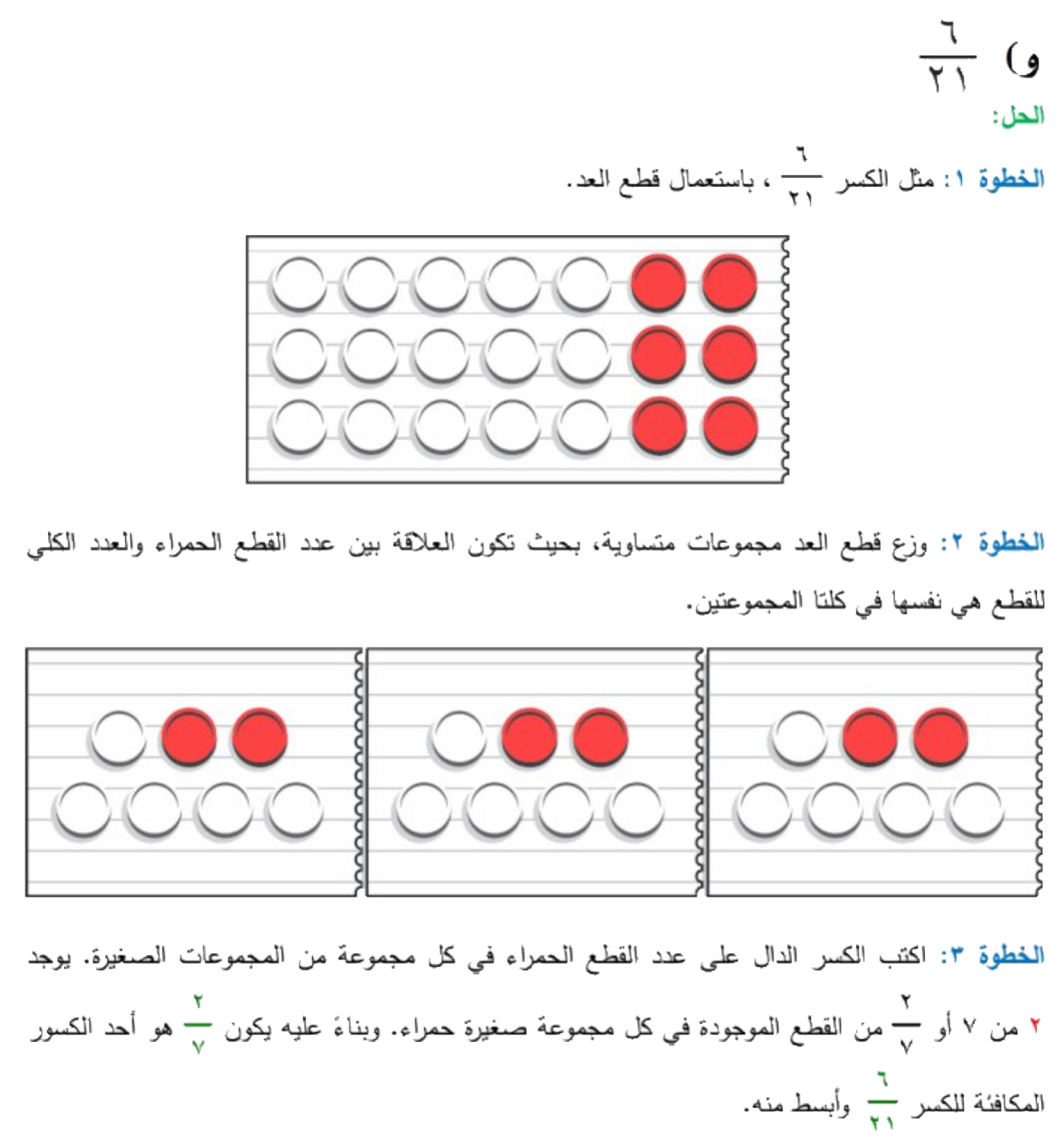 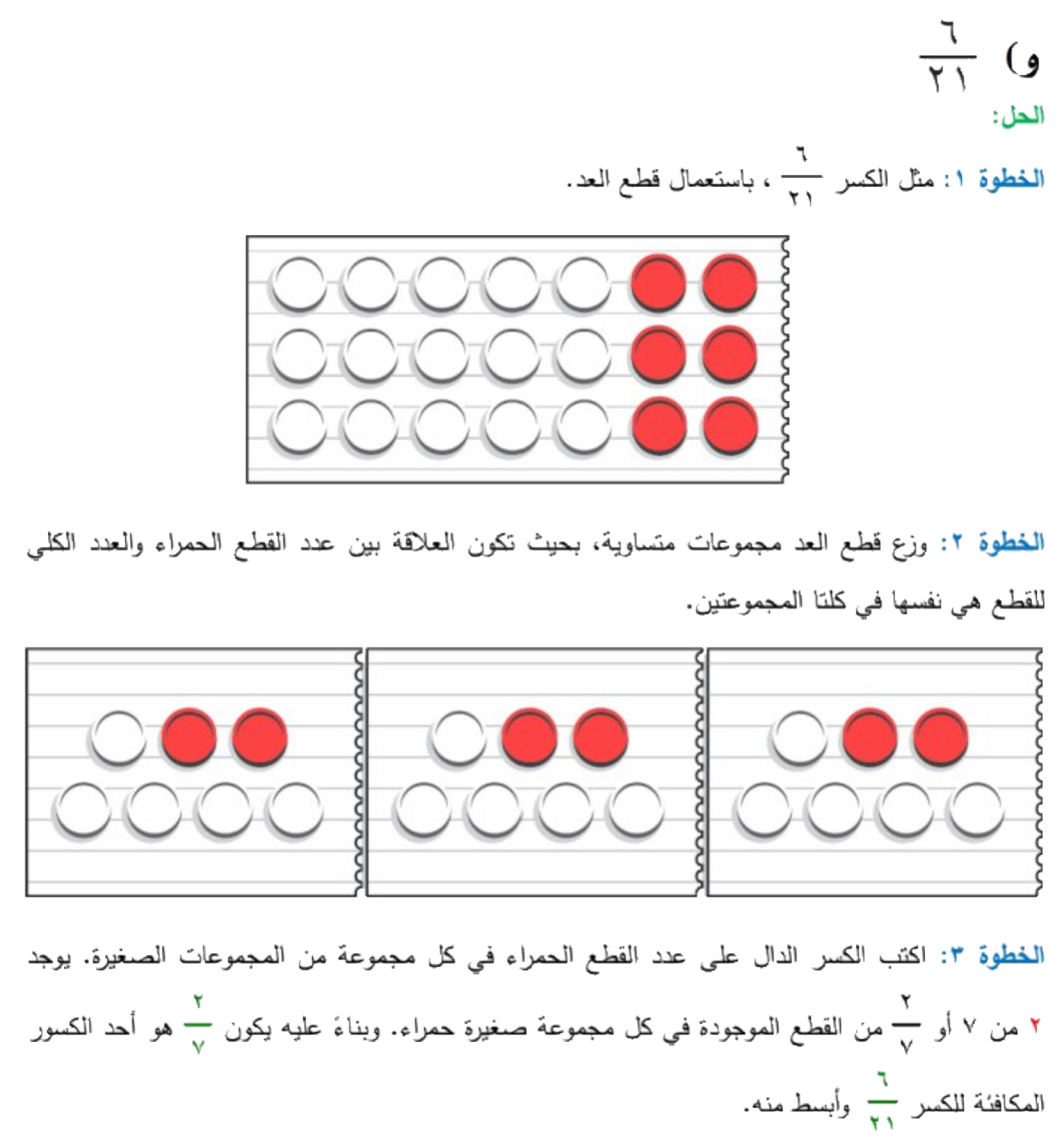 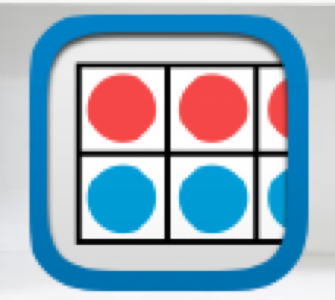 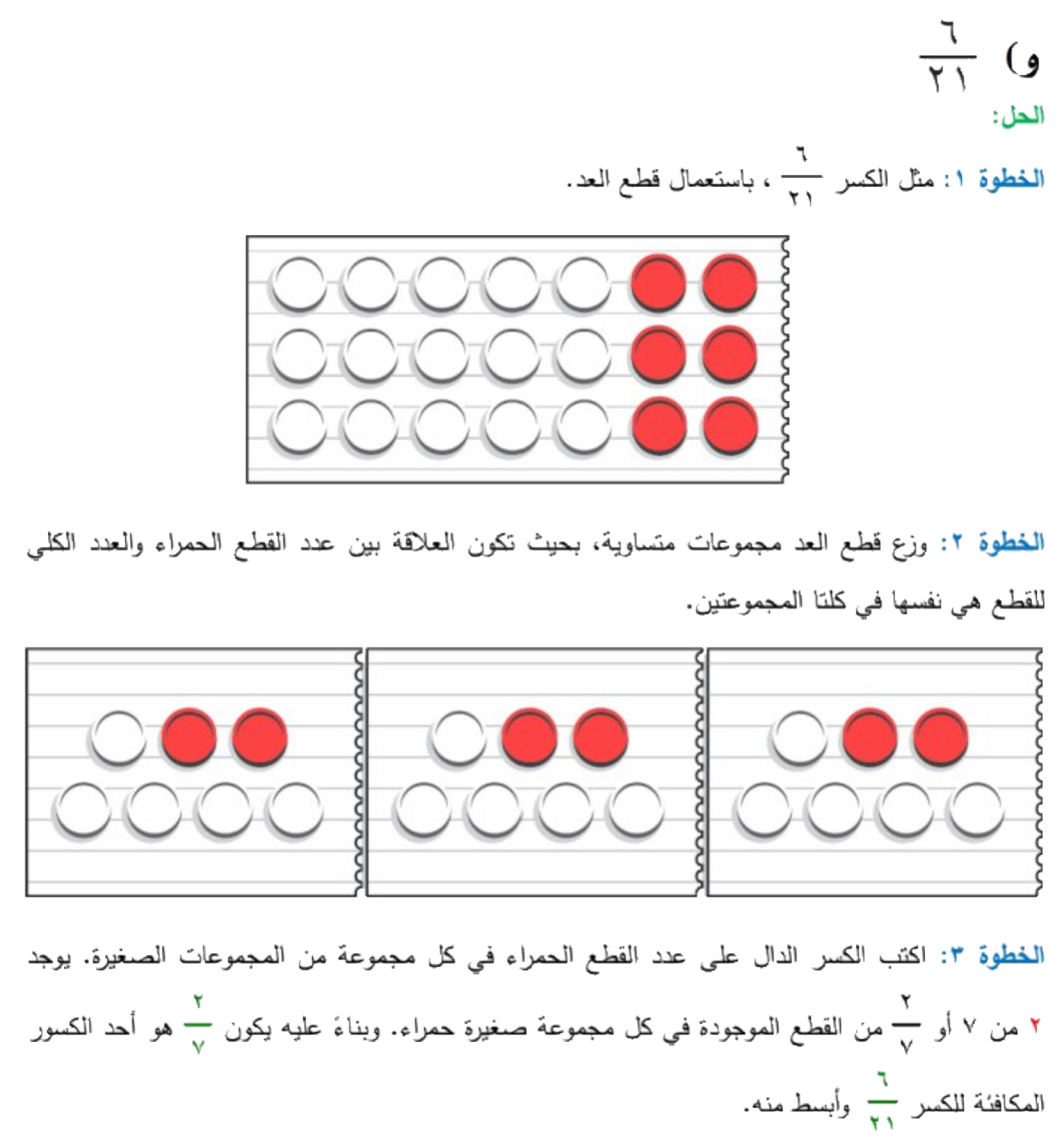 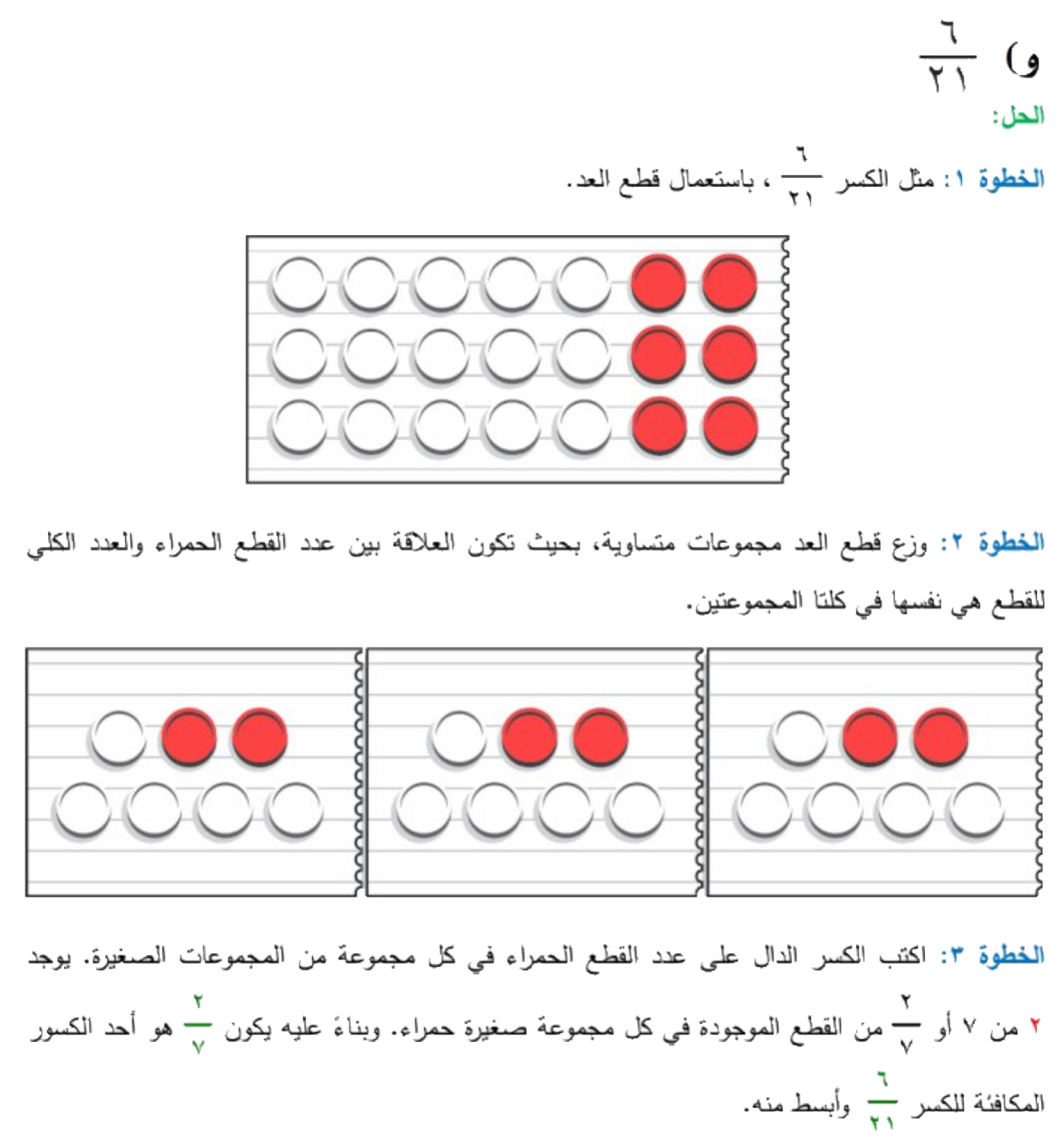 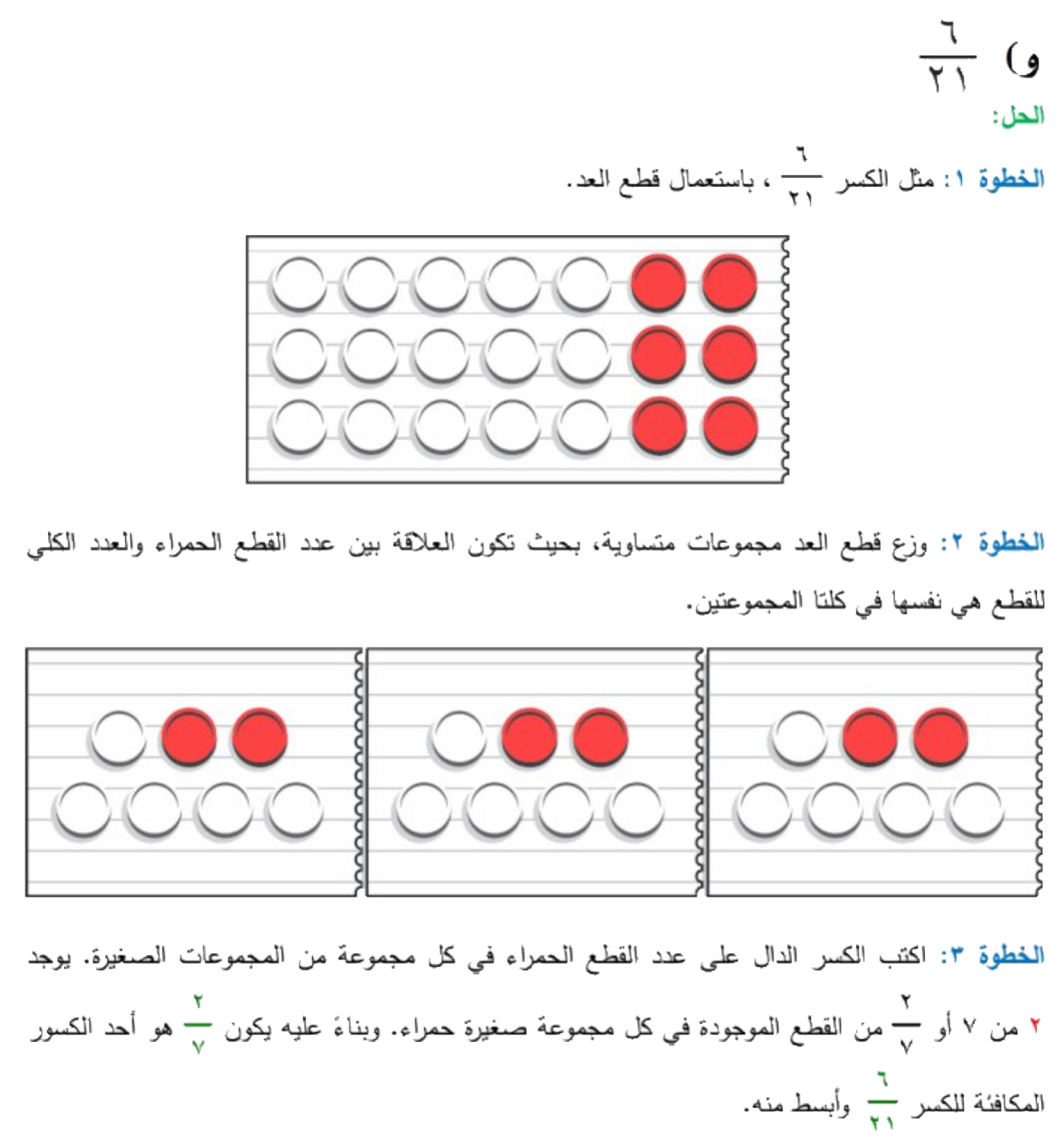 ٨
٢
=
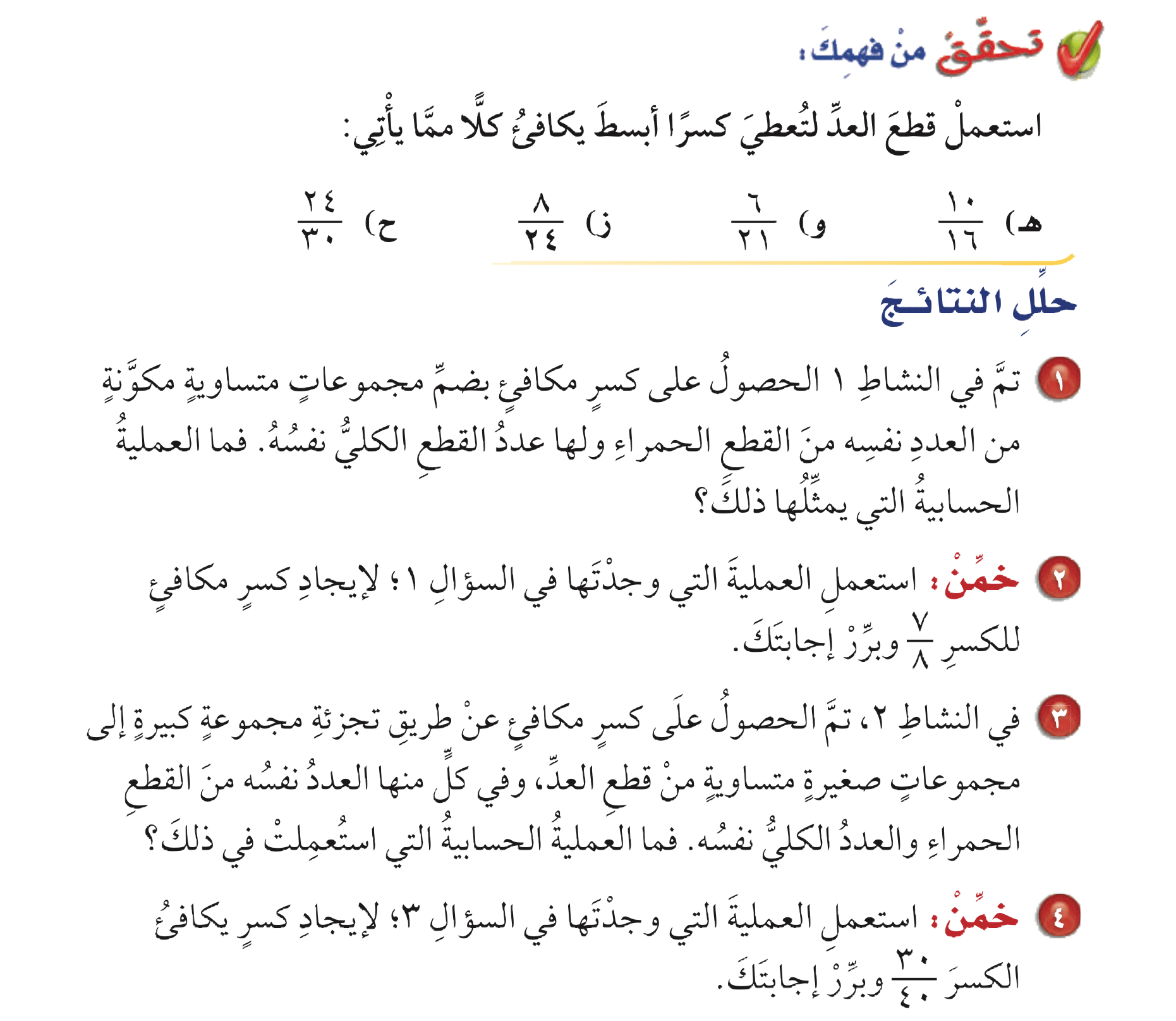 ٢٤
٦
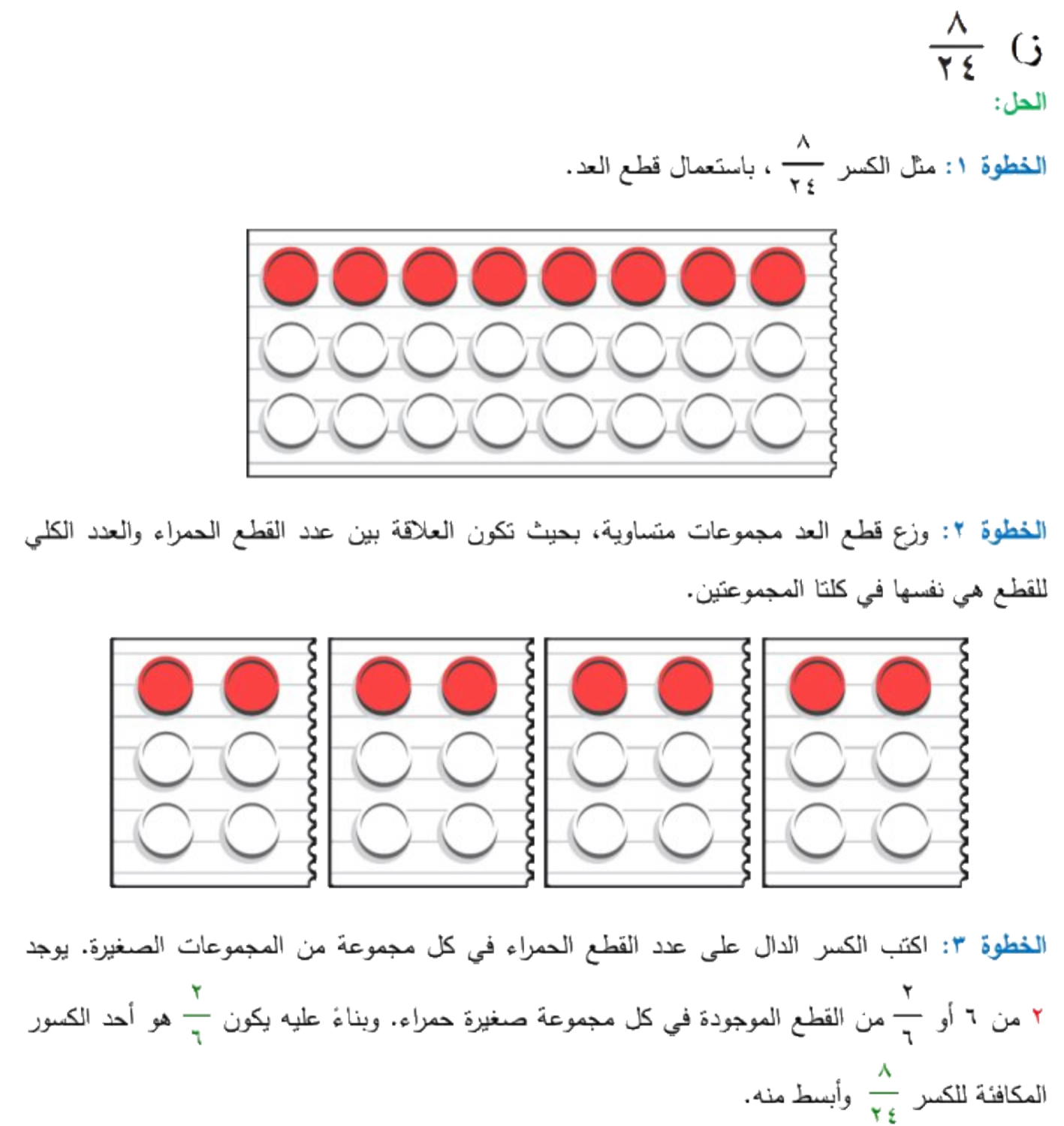 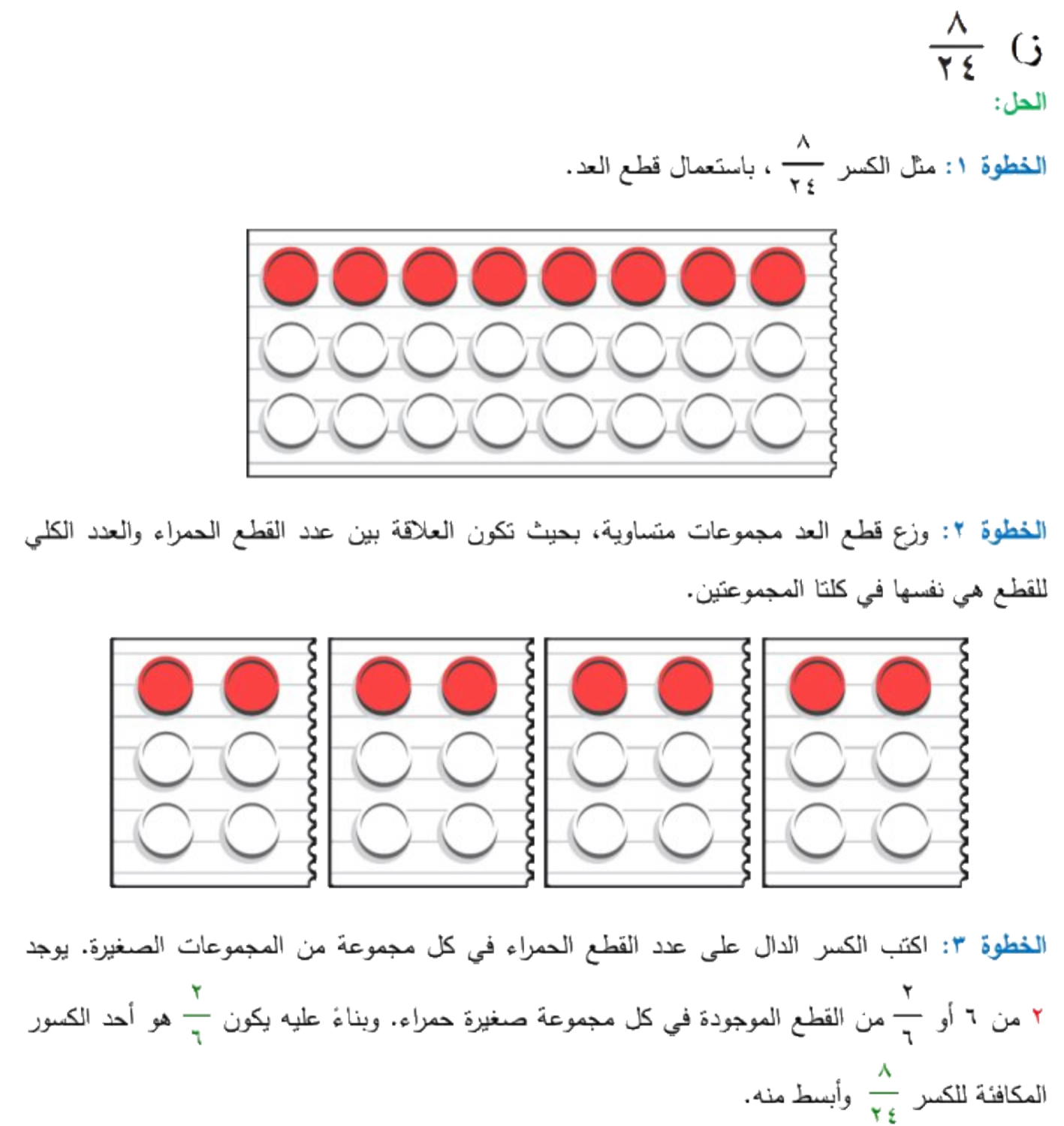 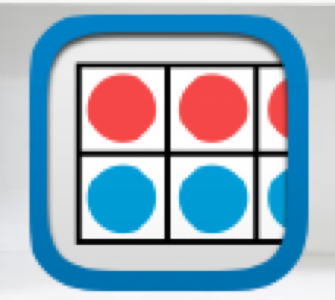 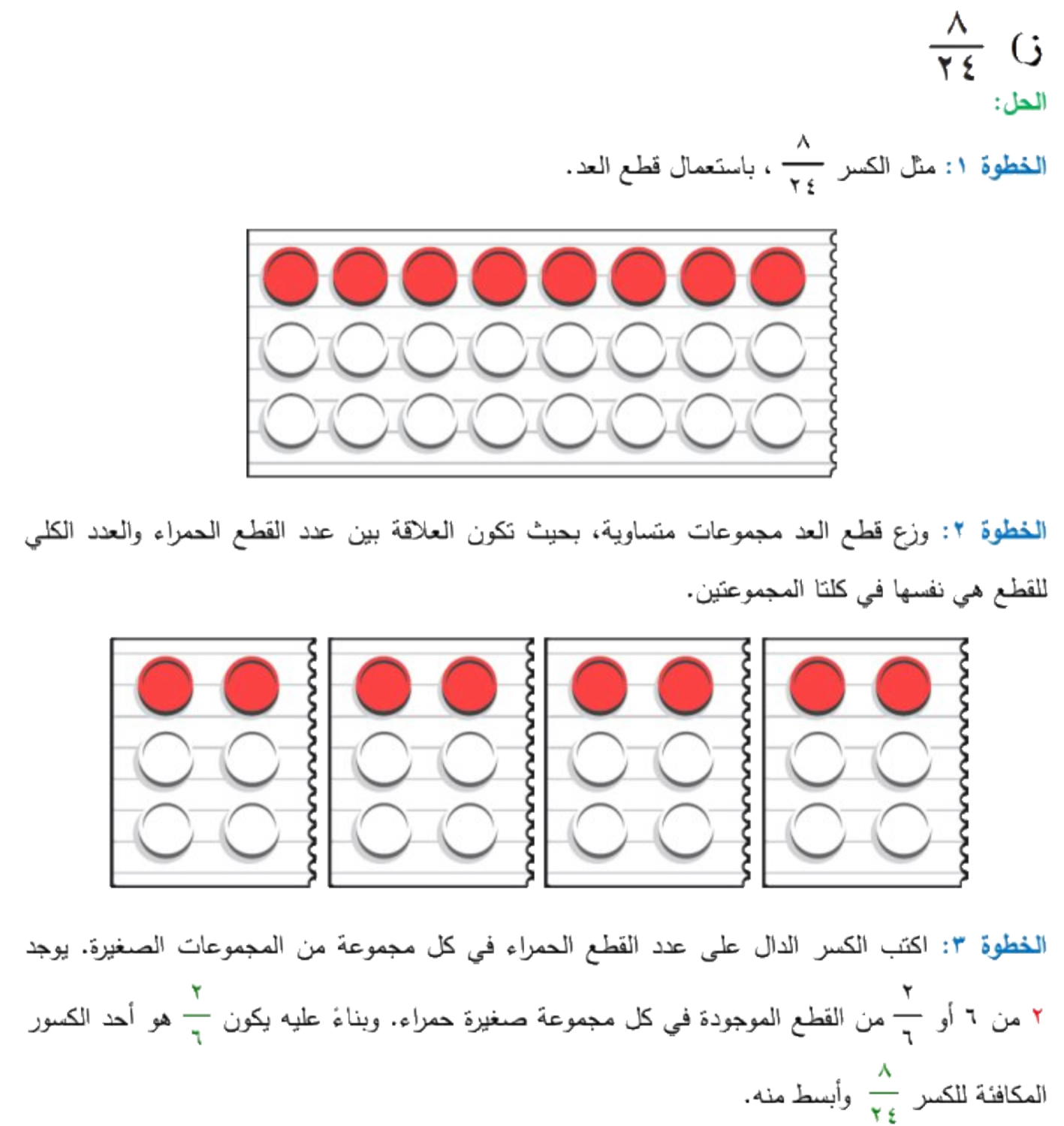 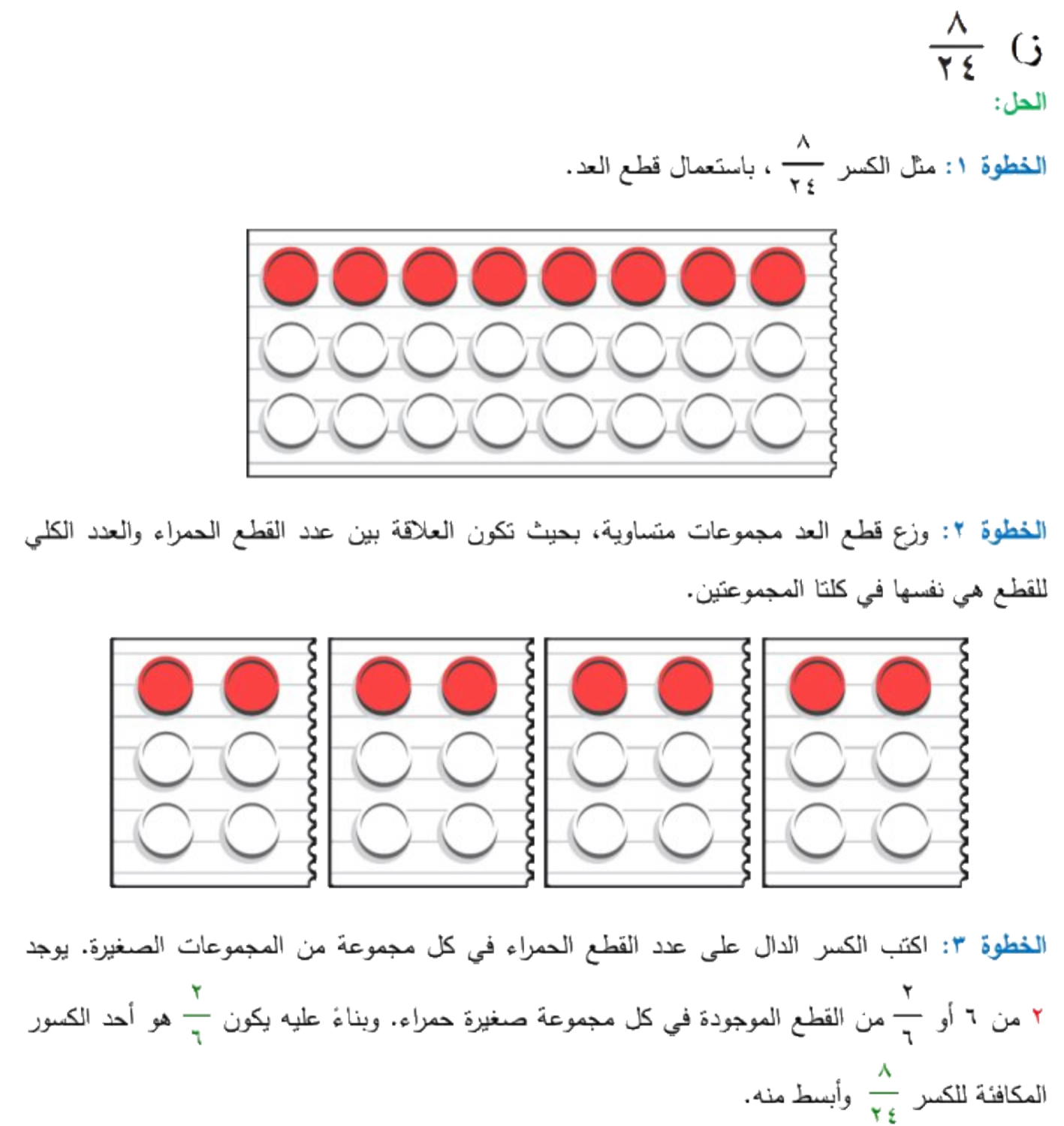 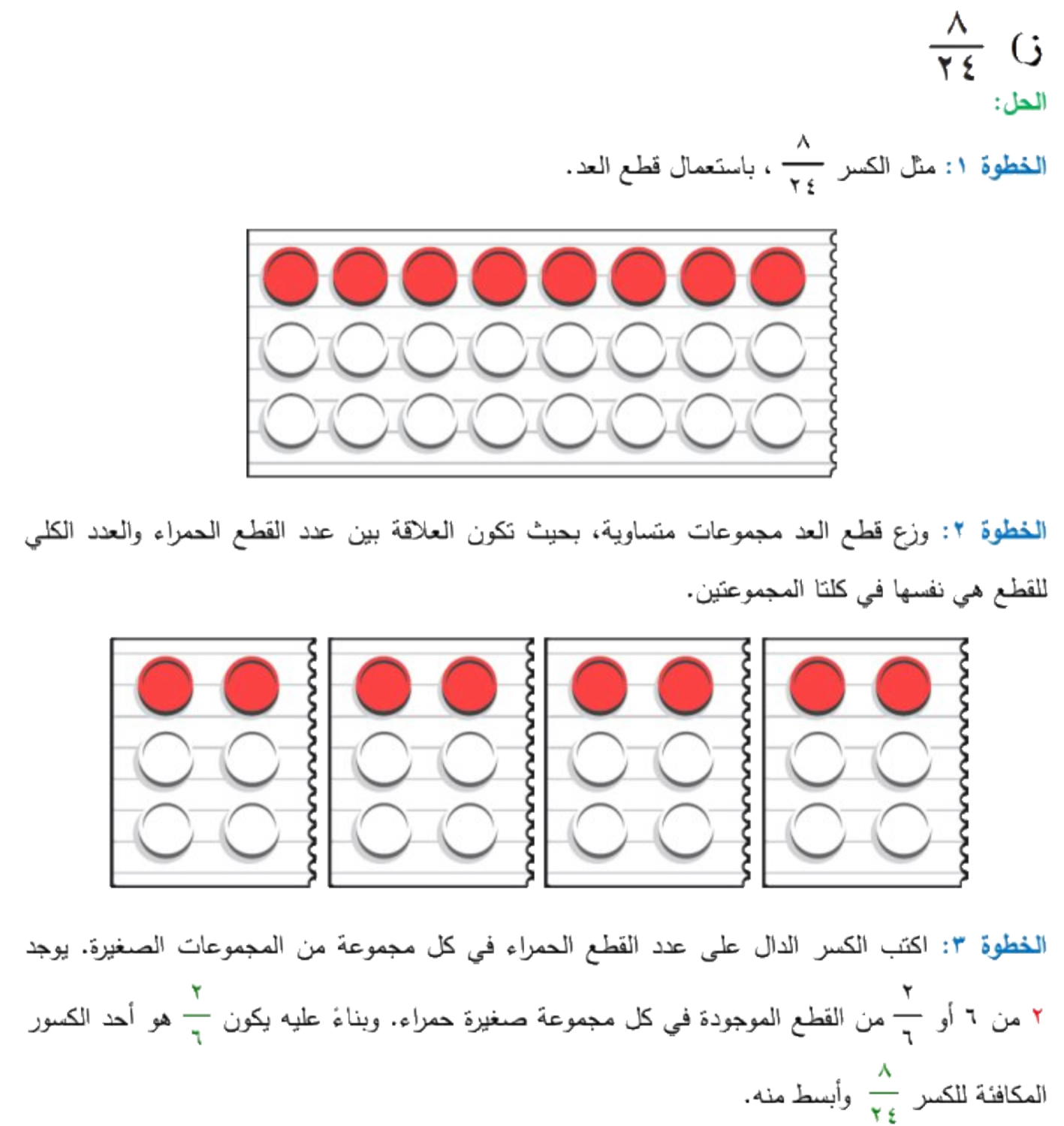 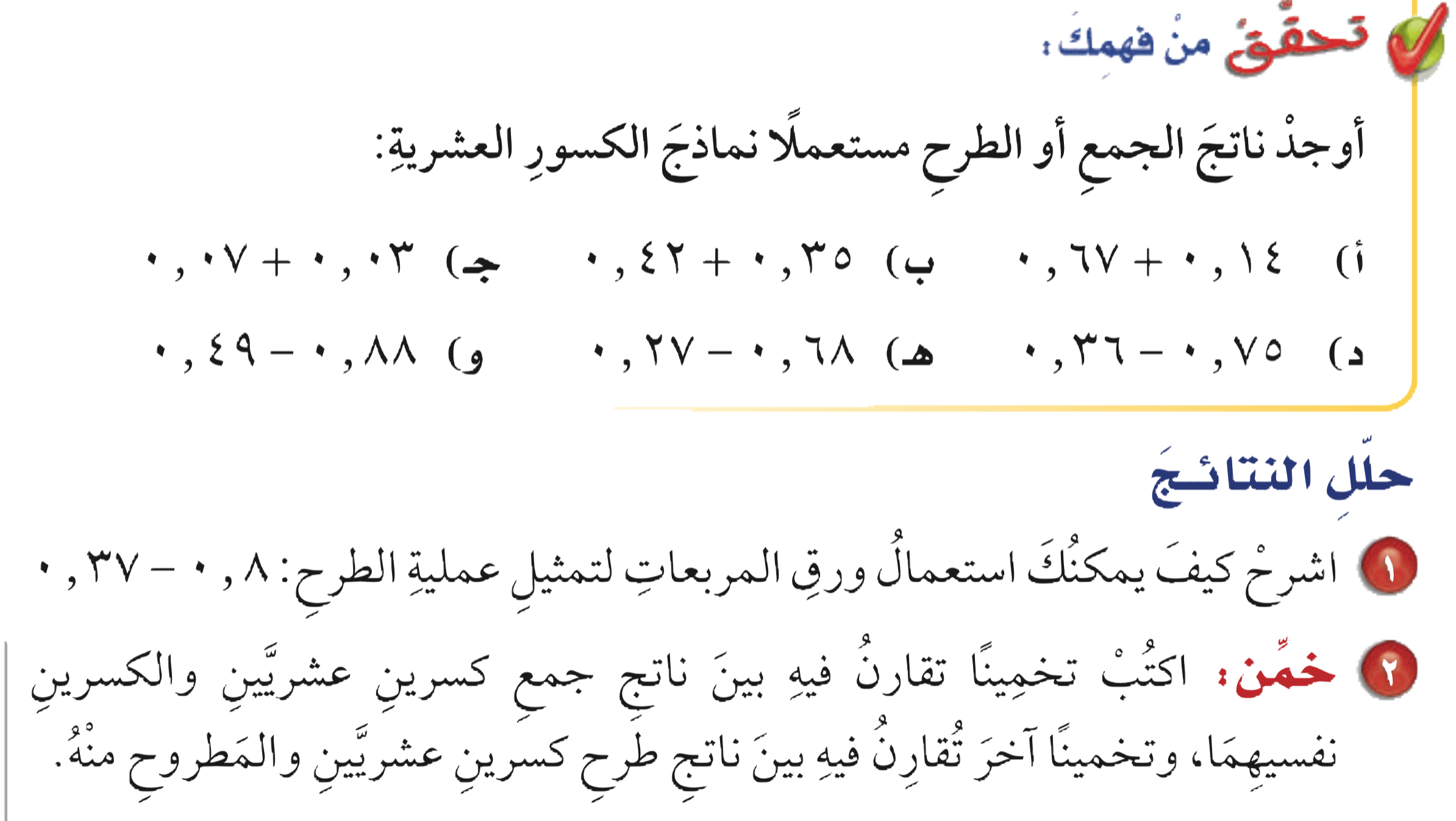 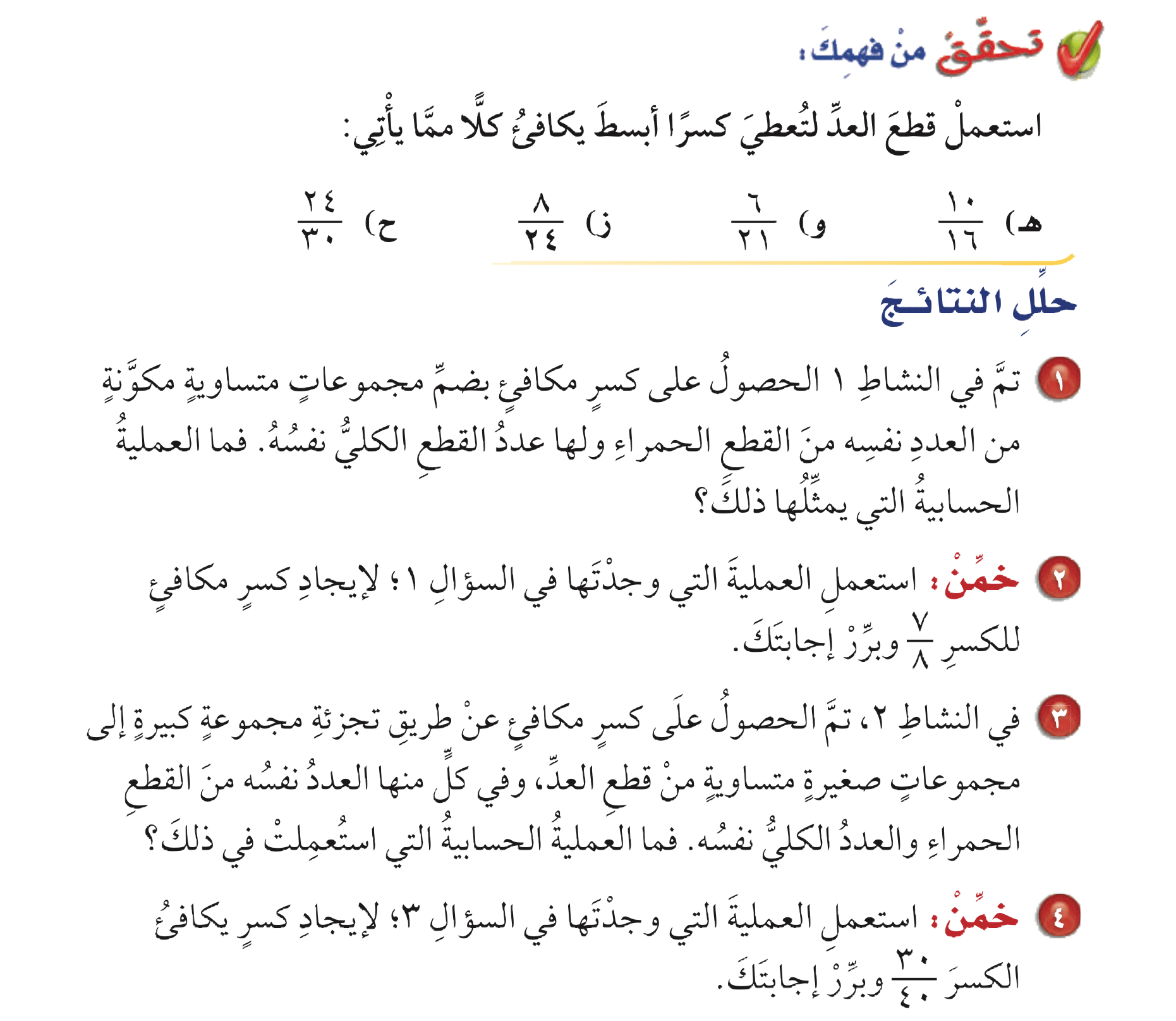 ٧
١٤
٧ × ٢
=
=
٨ × ٢
٨
١٦
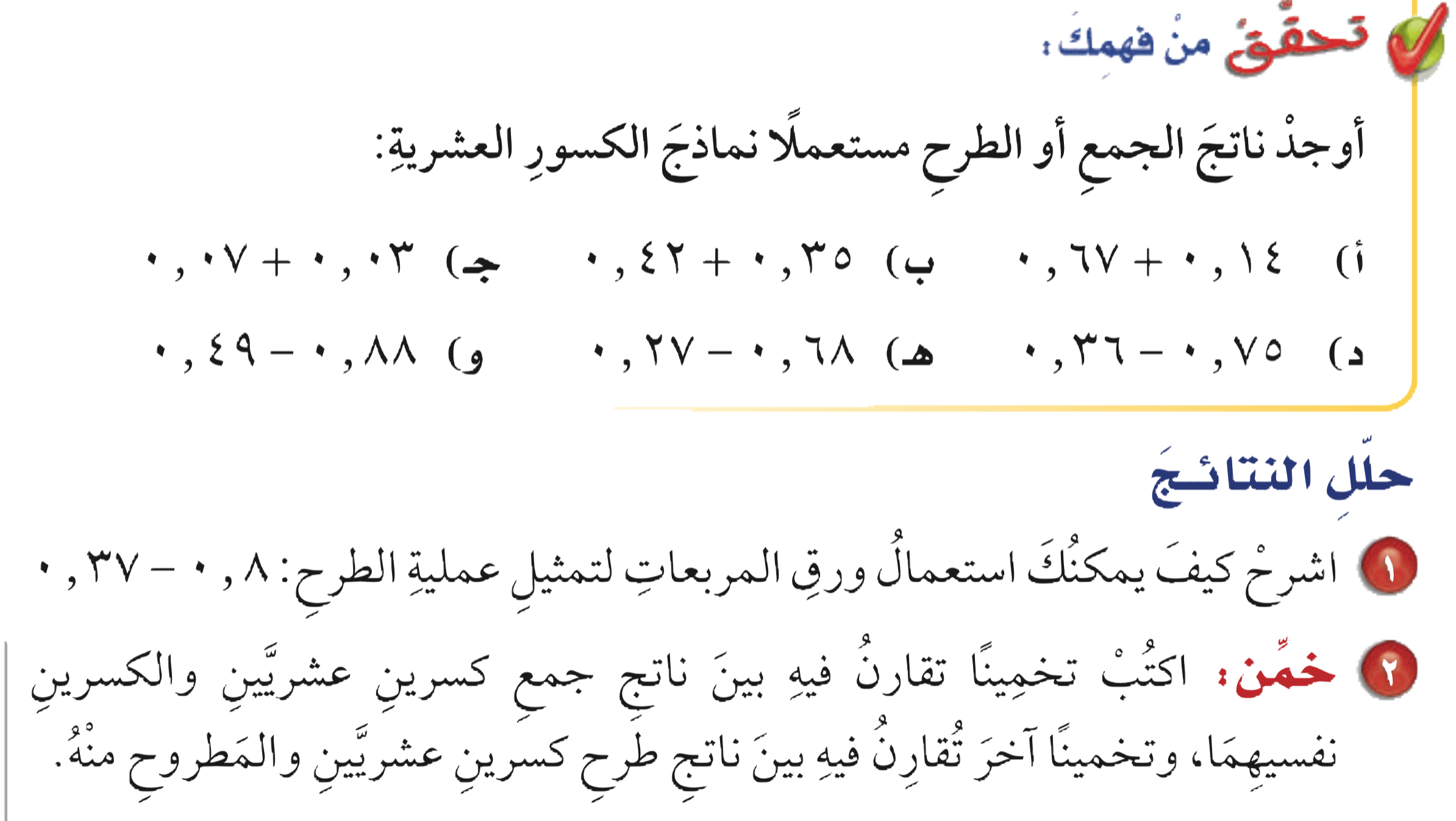 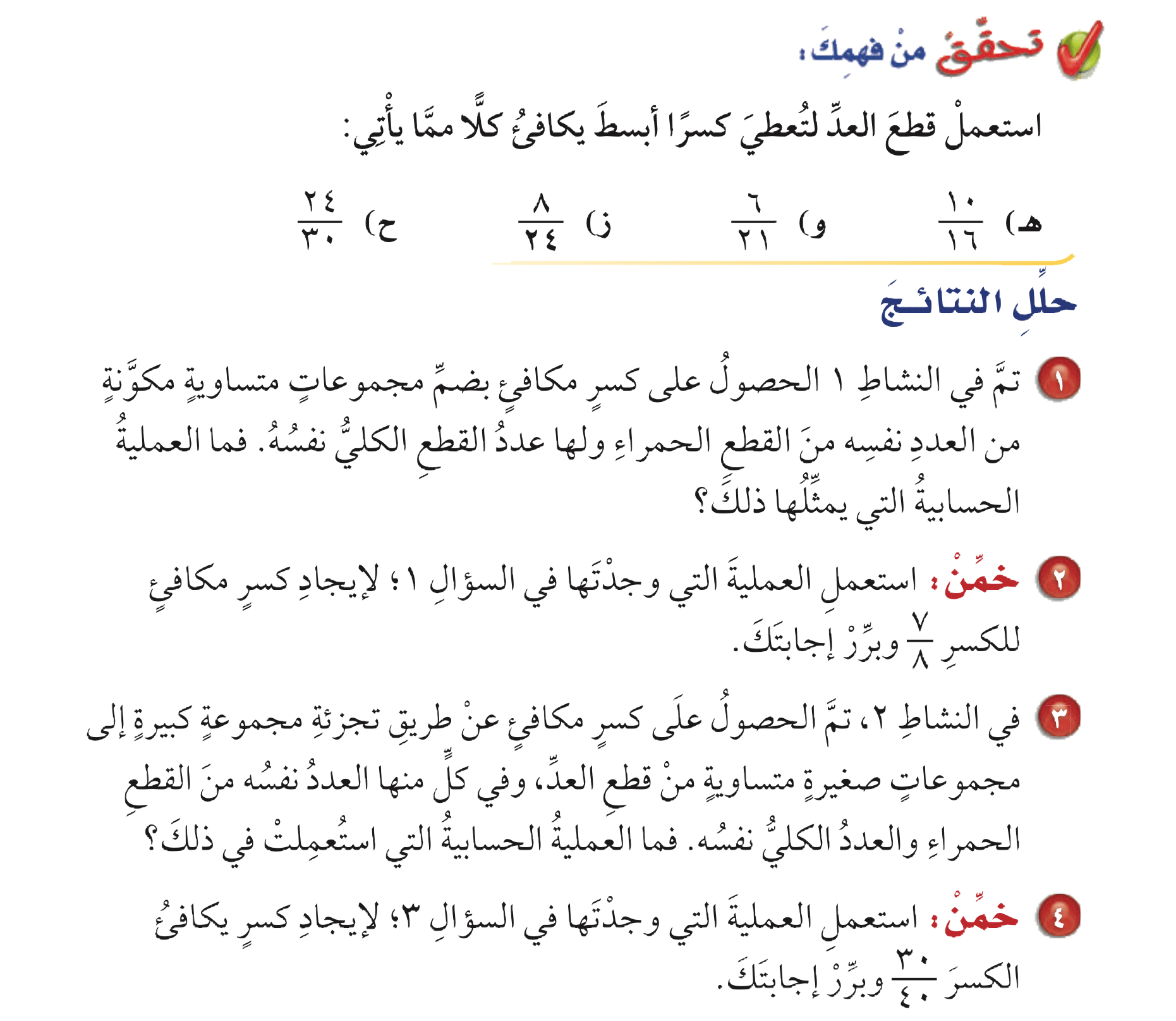 عملية الضرب
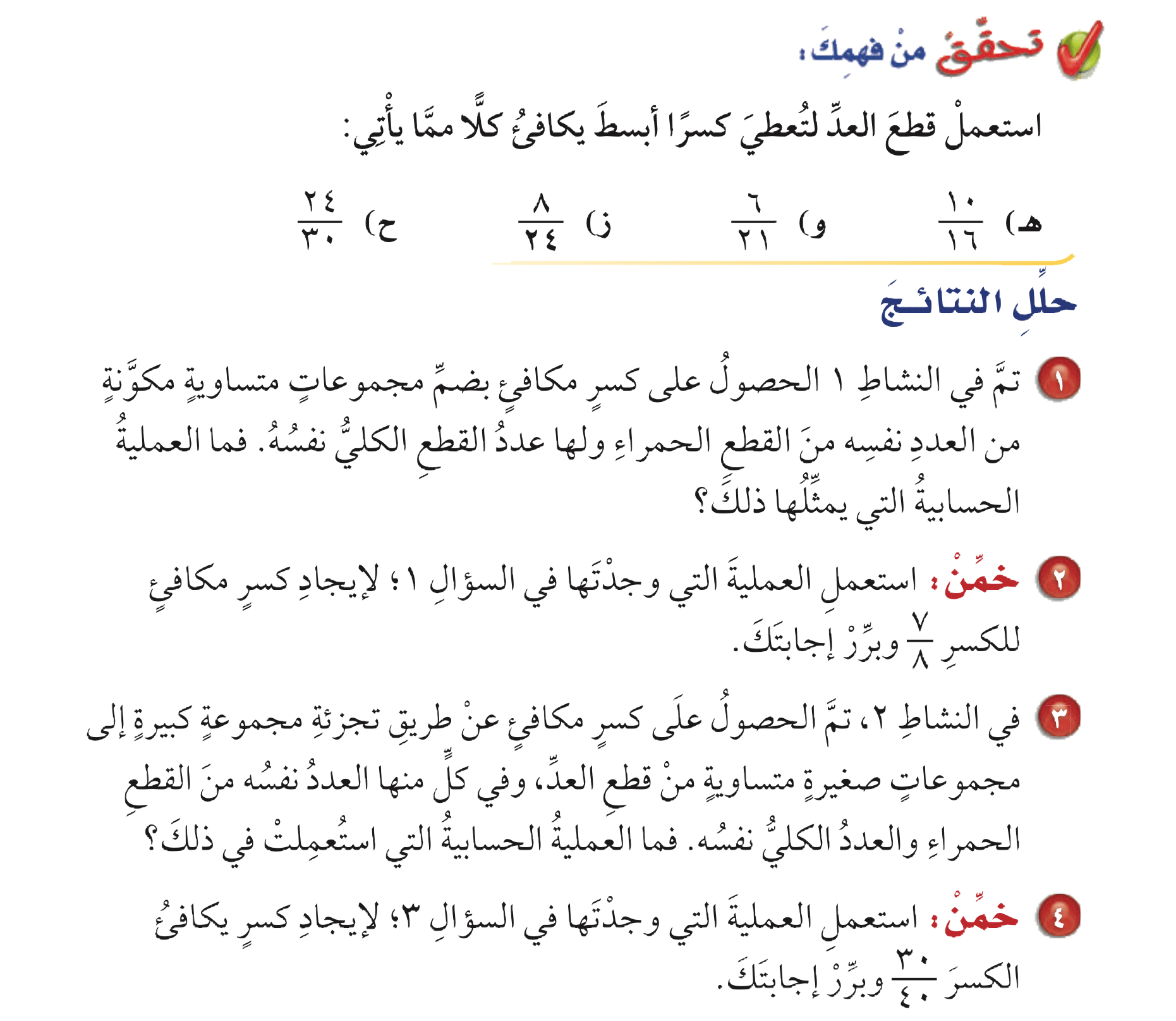 ٣٠
٣
٣٠ ÷١٠
=
=
٤٠ ÷١٠
٤٠
٤
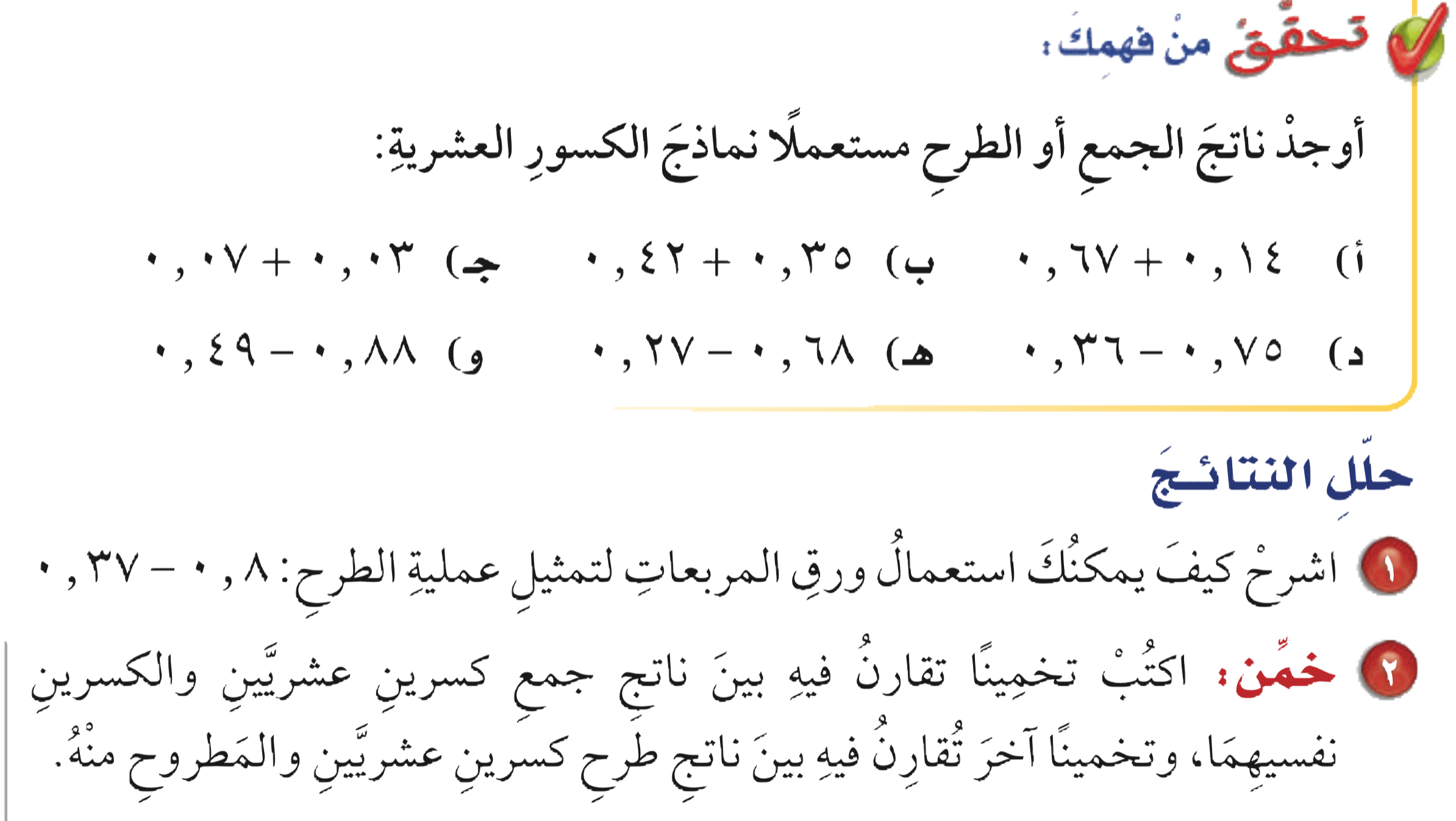 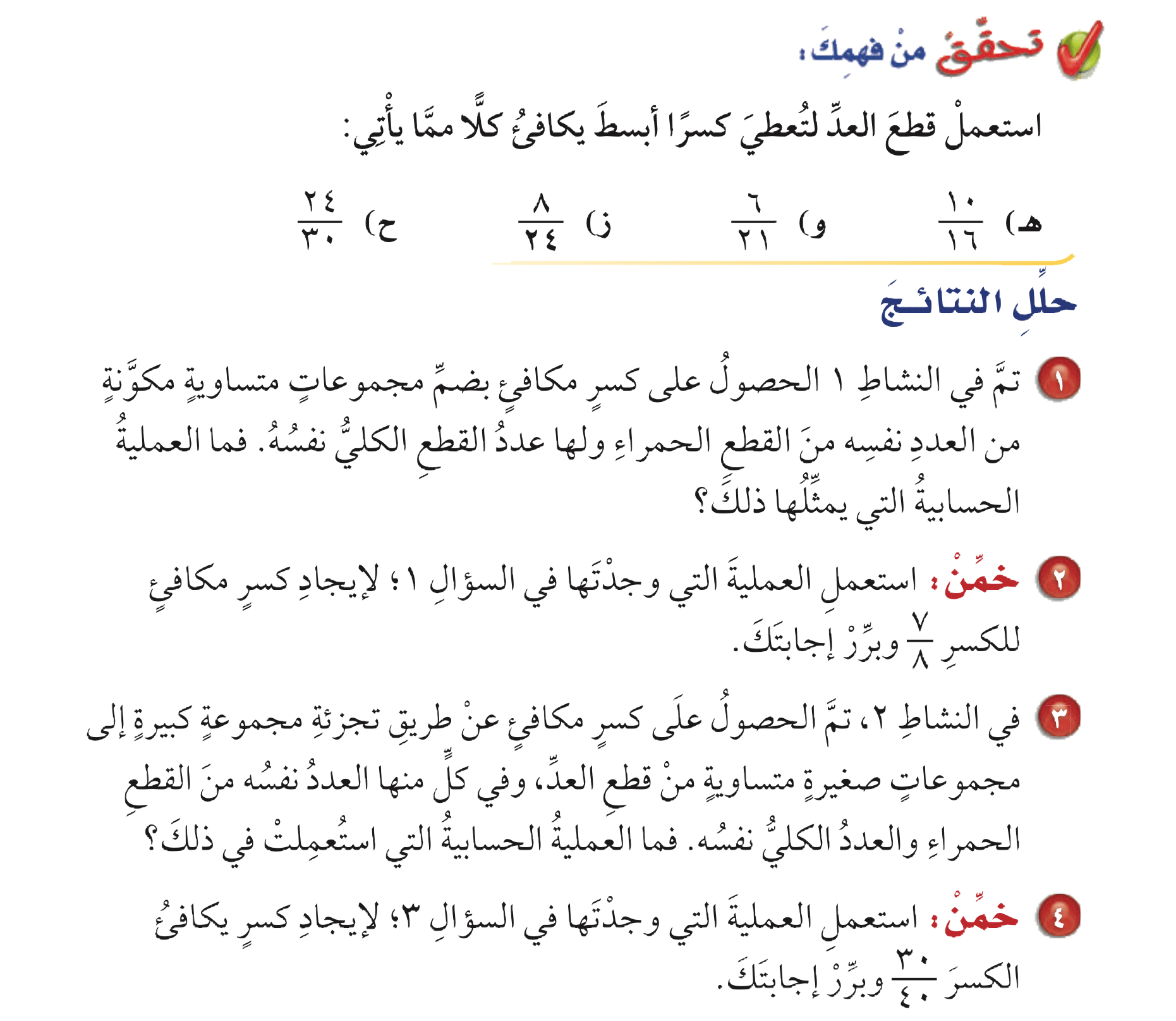 عملية القسمة
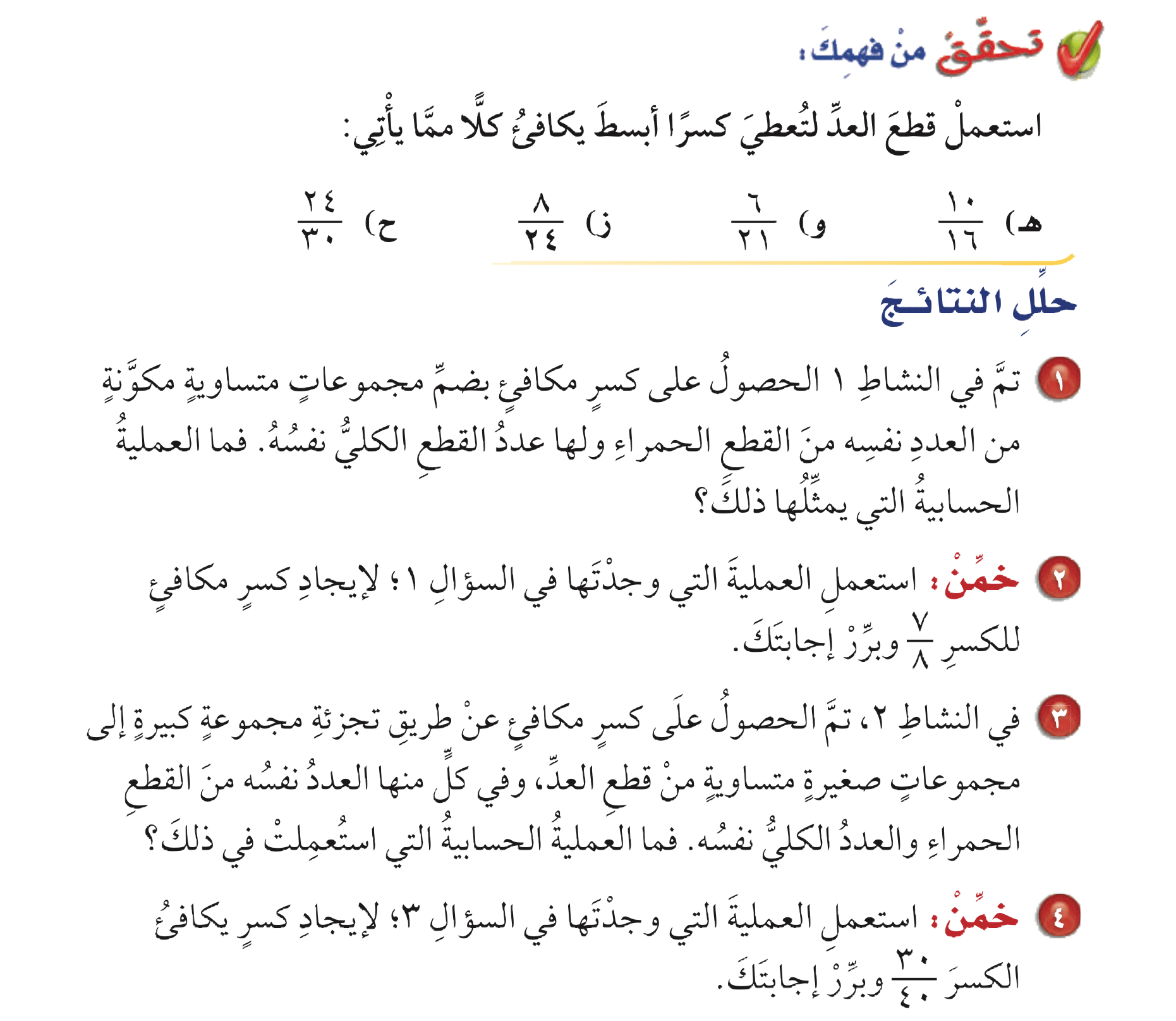 الواجب
د ، ح
ص ١٤٣ - ١٤٤